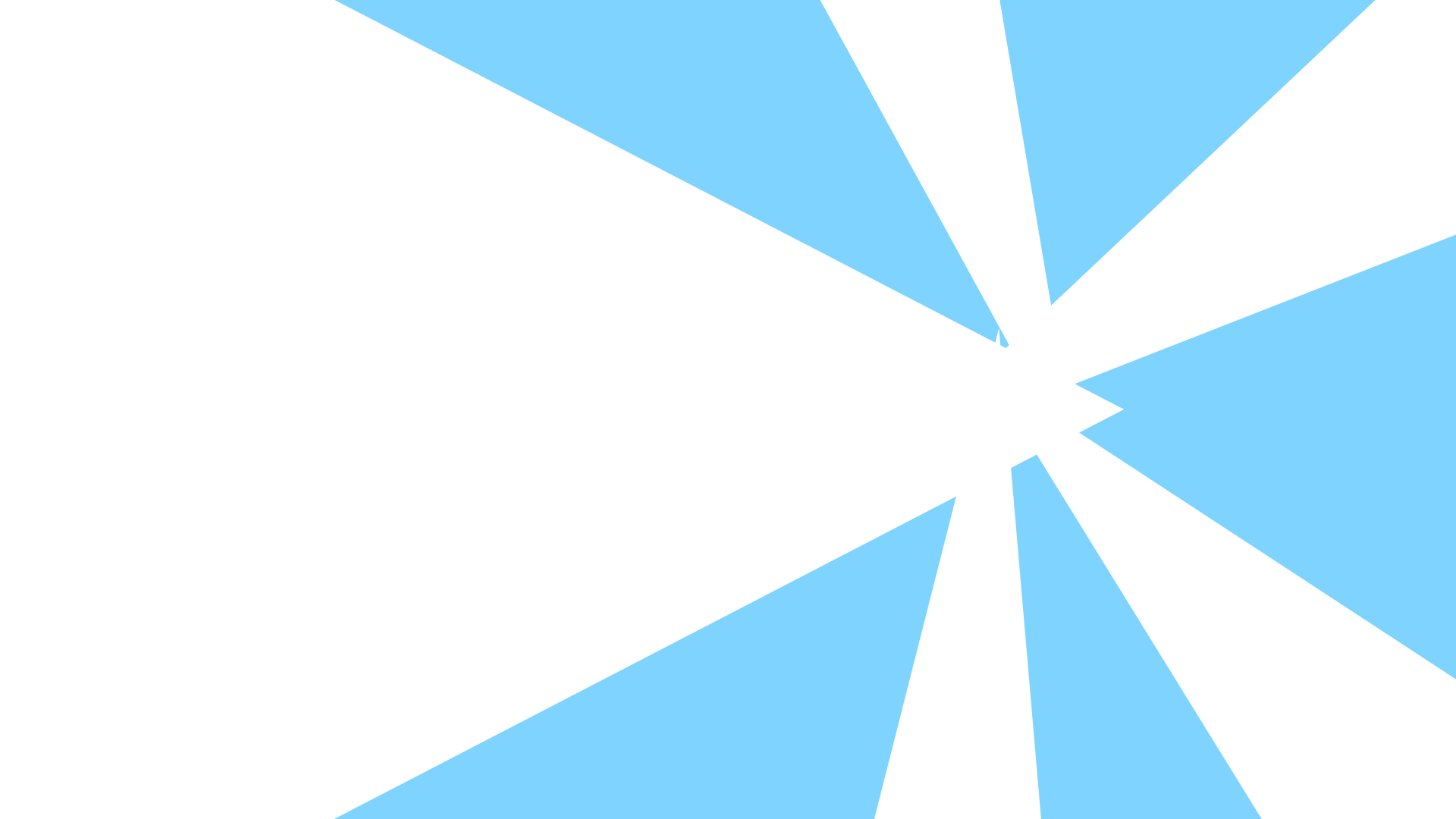 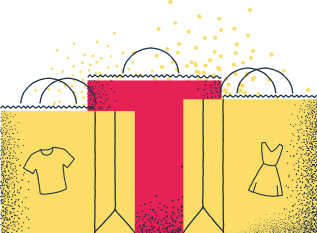 Winter Sales
ARE HERE
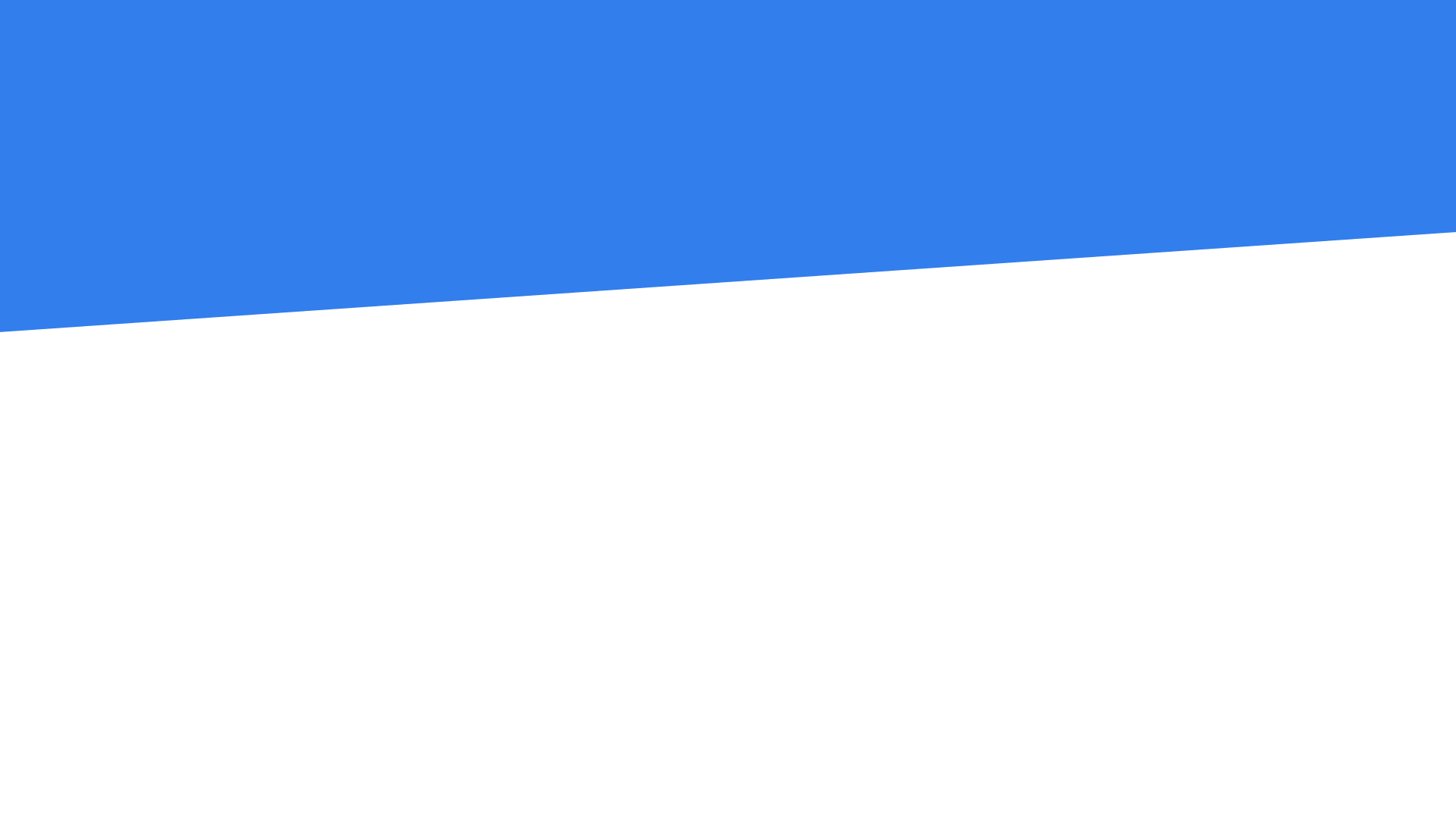 How to Use This Presentation
Google Slides
PowerPoint
Canva
Click on the "Google Slides" button below this
presentation preview. 
Click on "Make a copy."
Start editing your presentation.
You need to sign in to your Google account.
Click on the "PowerPoint" button below this presentation preview. 
Start editing your presentation.
Download and install the fonts used in this presentation as listed on the next page.
Click on the "Canva" button under this presentation preview.
Start editing your presentation.
You need to sign in to your Canva account.
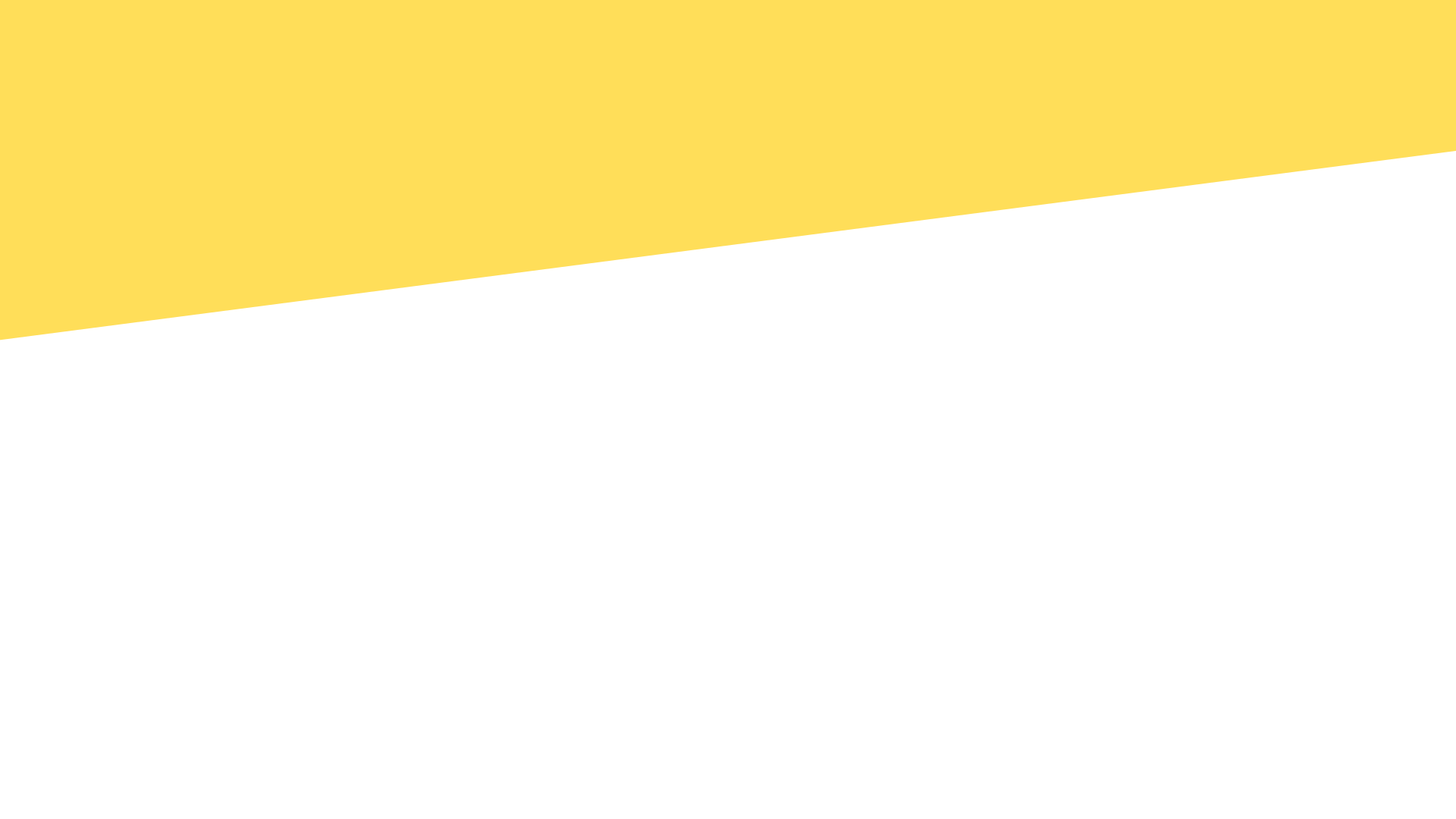 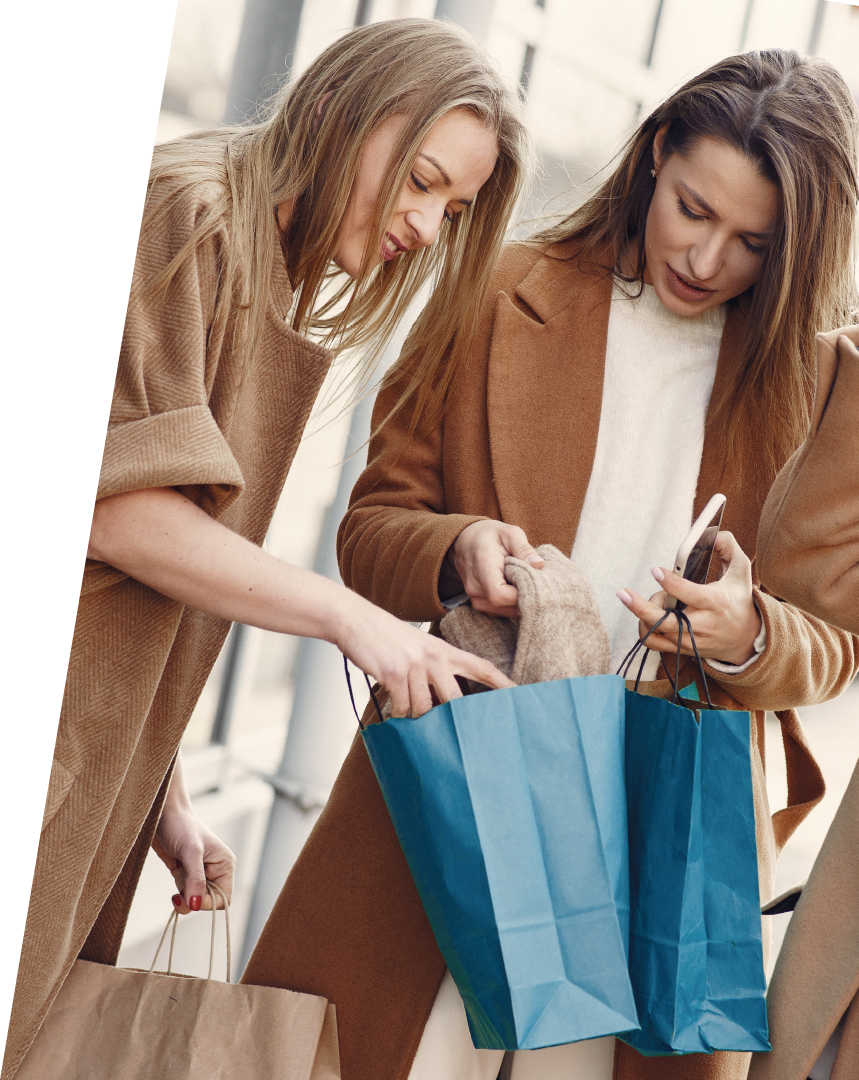 Download This Presentation As A PowerPoint Template
In 3 Steps
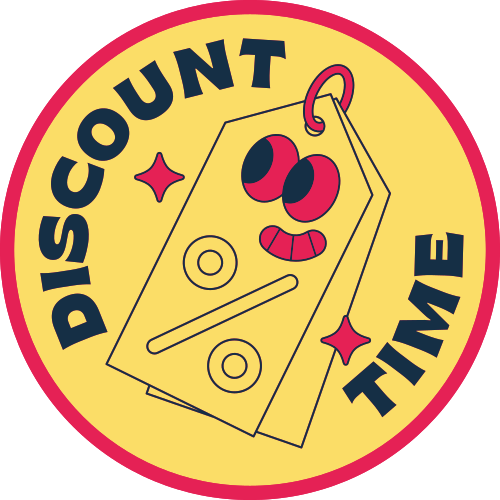 Click on the "Canva" button next to this presentation. Start editing your presentation. You may need to sign in to your Canva account.
Click on the "Share" button on the top right corner in Canva and click on "More" at the bottom of the menu.
Enter "PowerPoint" in the search bar and click on the PowerPoint icon to download.
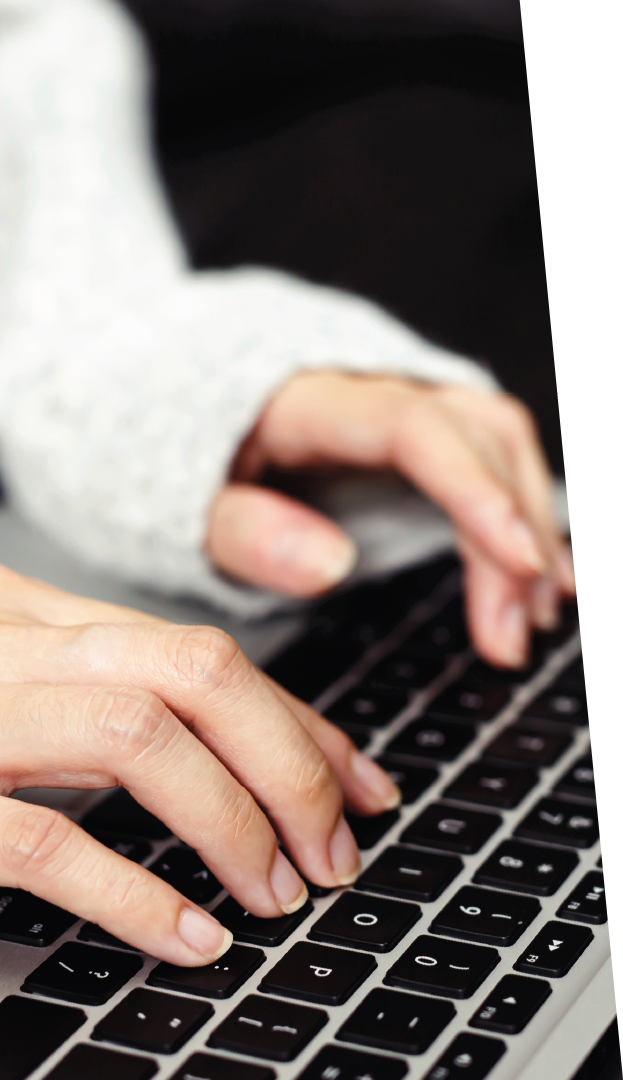 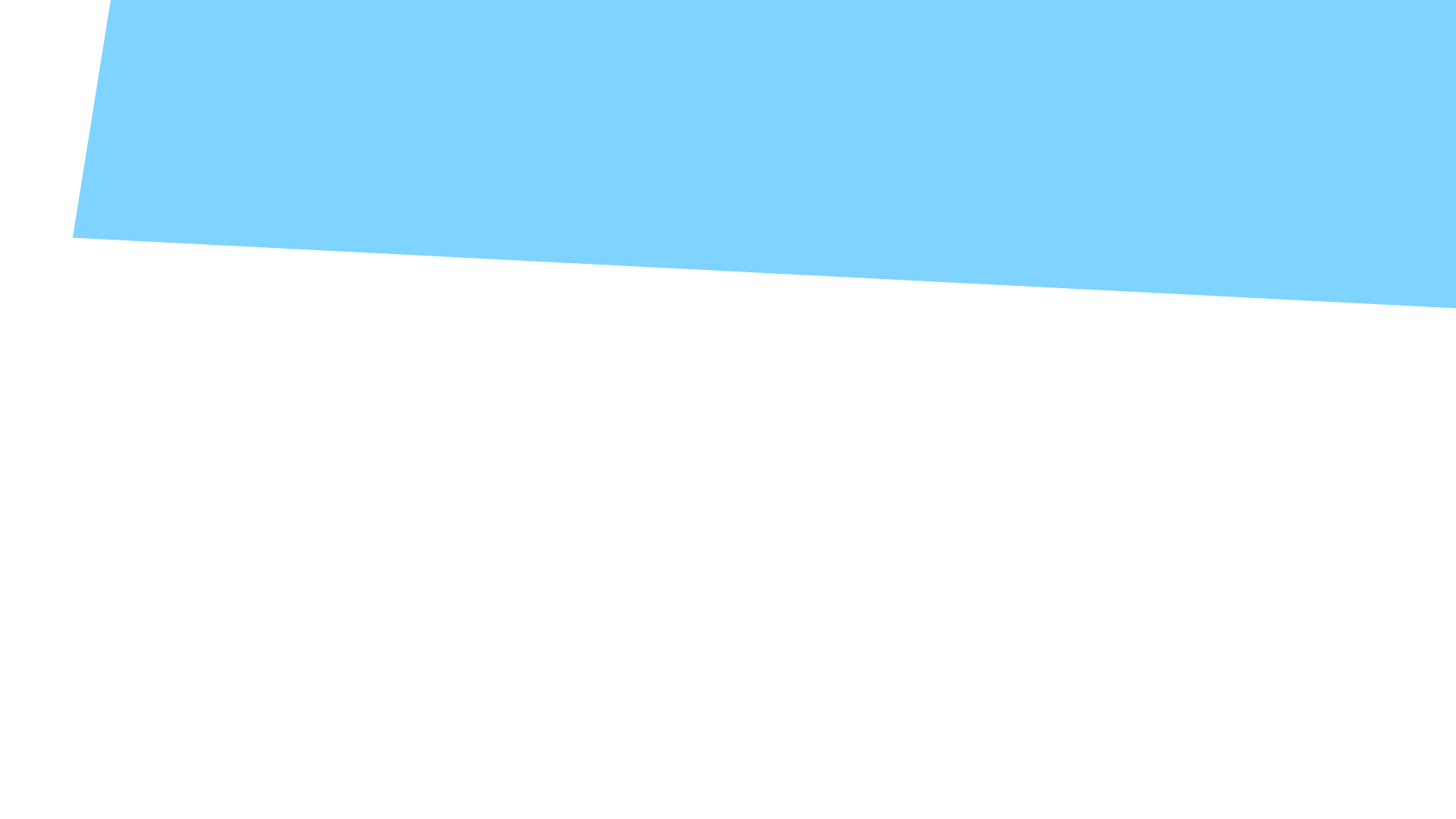 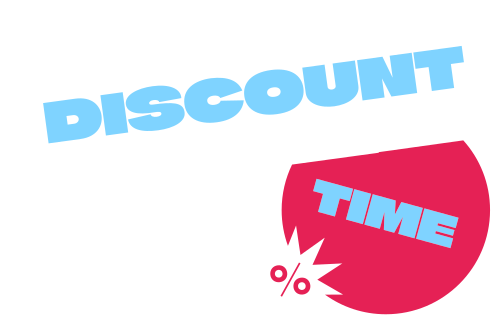 Download This Presentation As A Google Slides Template In 3 Steps
Click on the "Canva" button next to this presentation. Start editing your presentation. You may need to sign in to your Canva account.
Click on the "Share" button on the top right corner in Canva and click on "More" at the bottom of the menu.
Enter "Google Drive" in the search bar and click on the Google Drive icon to add this design as a Google slide in your G Drive. It will ask you to link your Google account to Canva the first time.
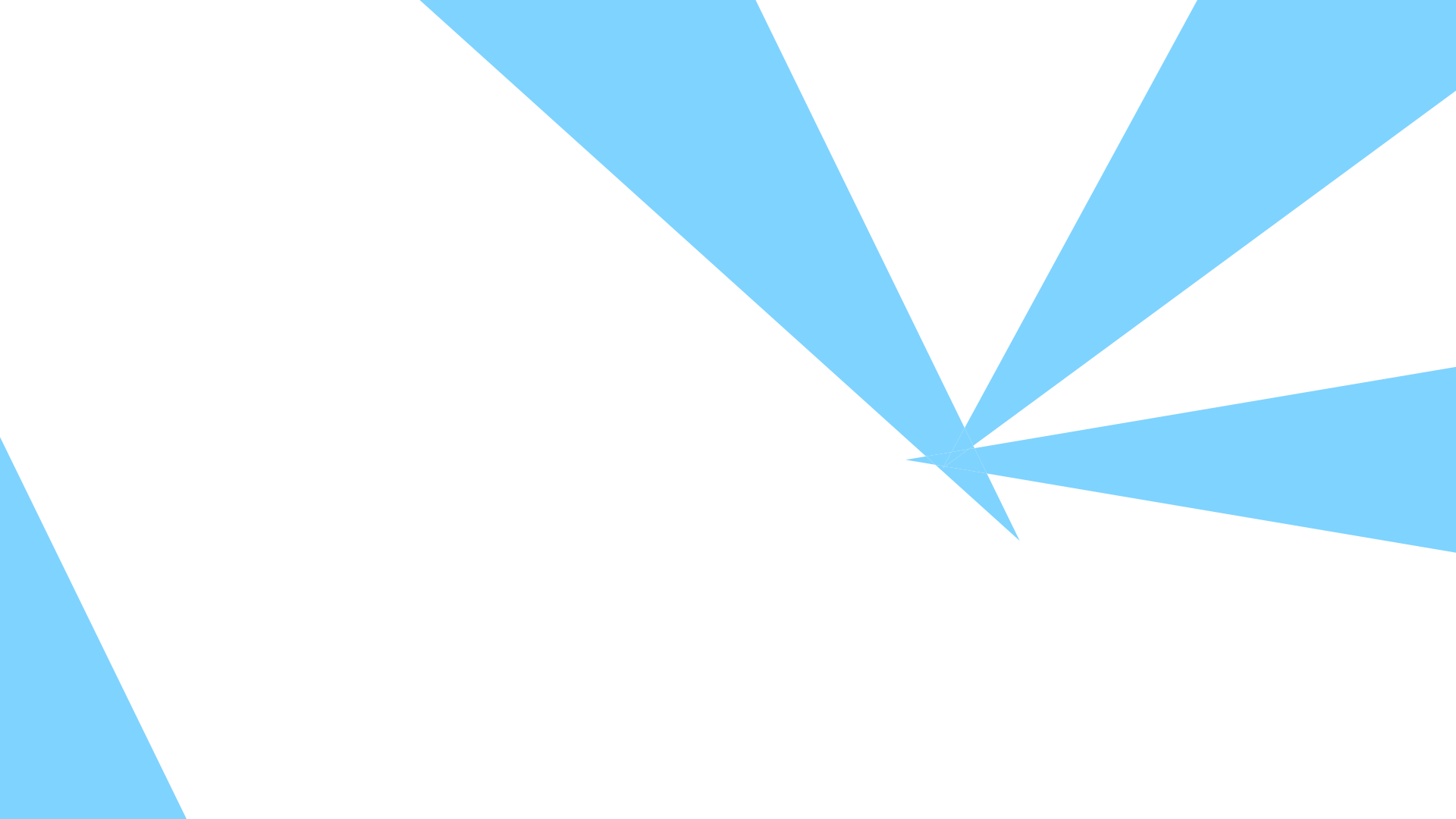 Hello There!
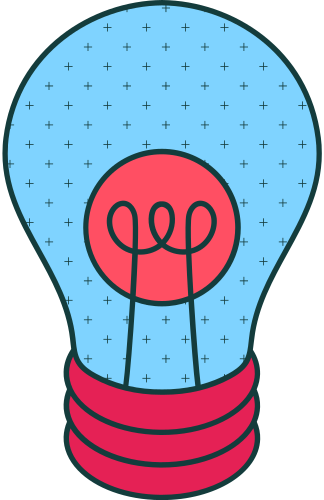 I'm Soona, and I wish to share my ideas with you, wonderful people!
LET’S GET STARTED
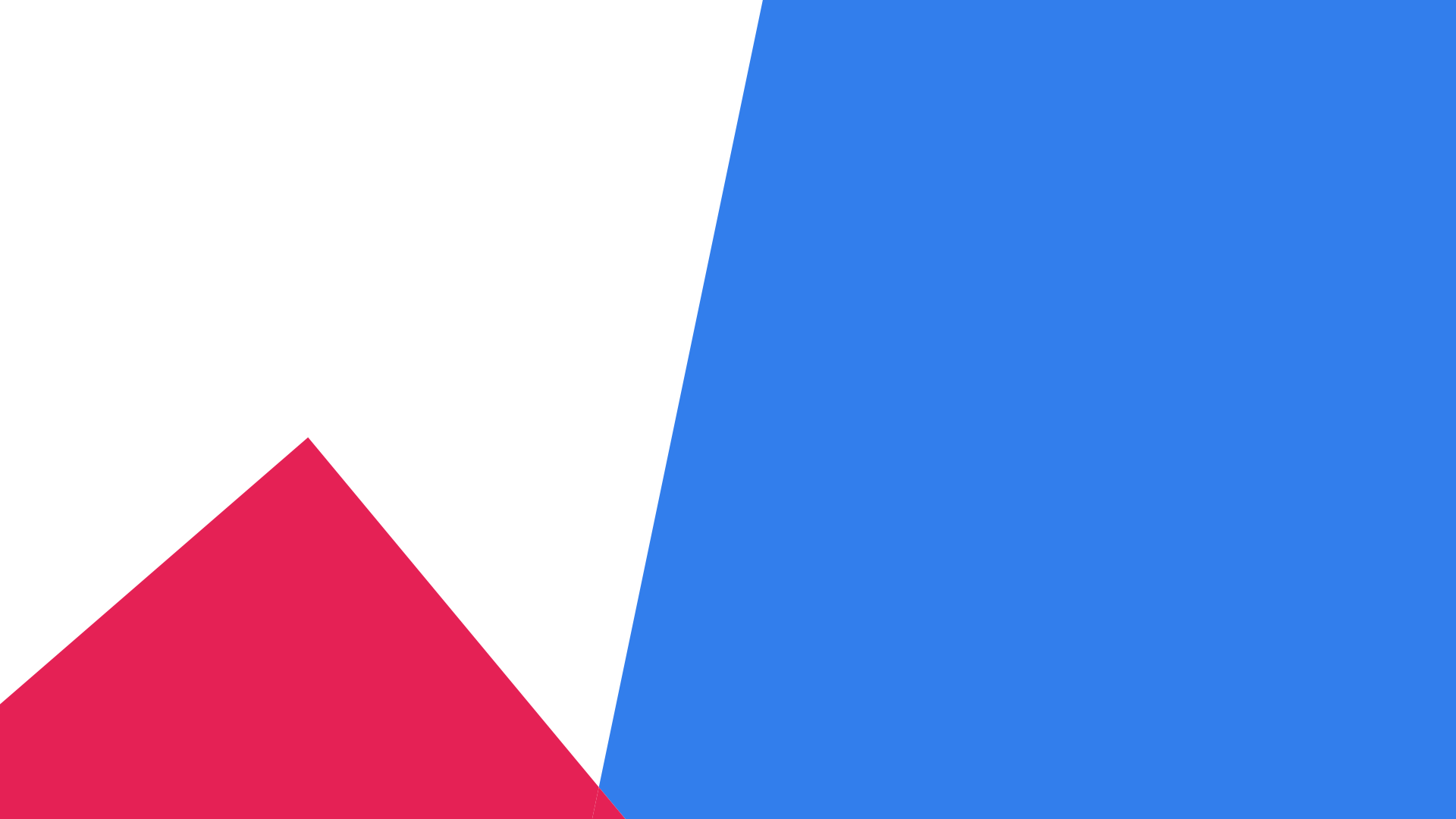 Write Your 
Topic Or Idea
Add a main point
Briefly elaborate on what you want to discuss.
Add a main point
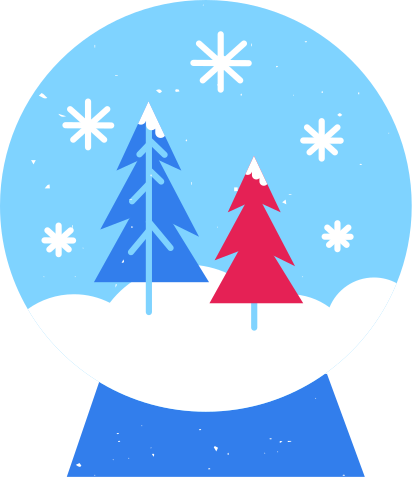 Briefly elaborate on what you want to discuss.
Add a main point
Briefly elaborate on what you want to discuss.
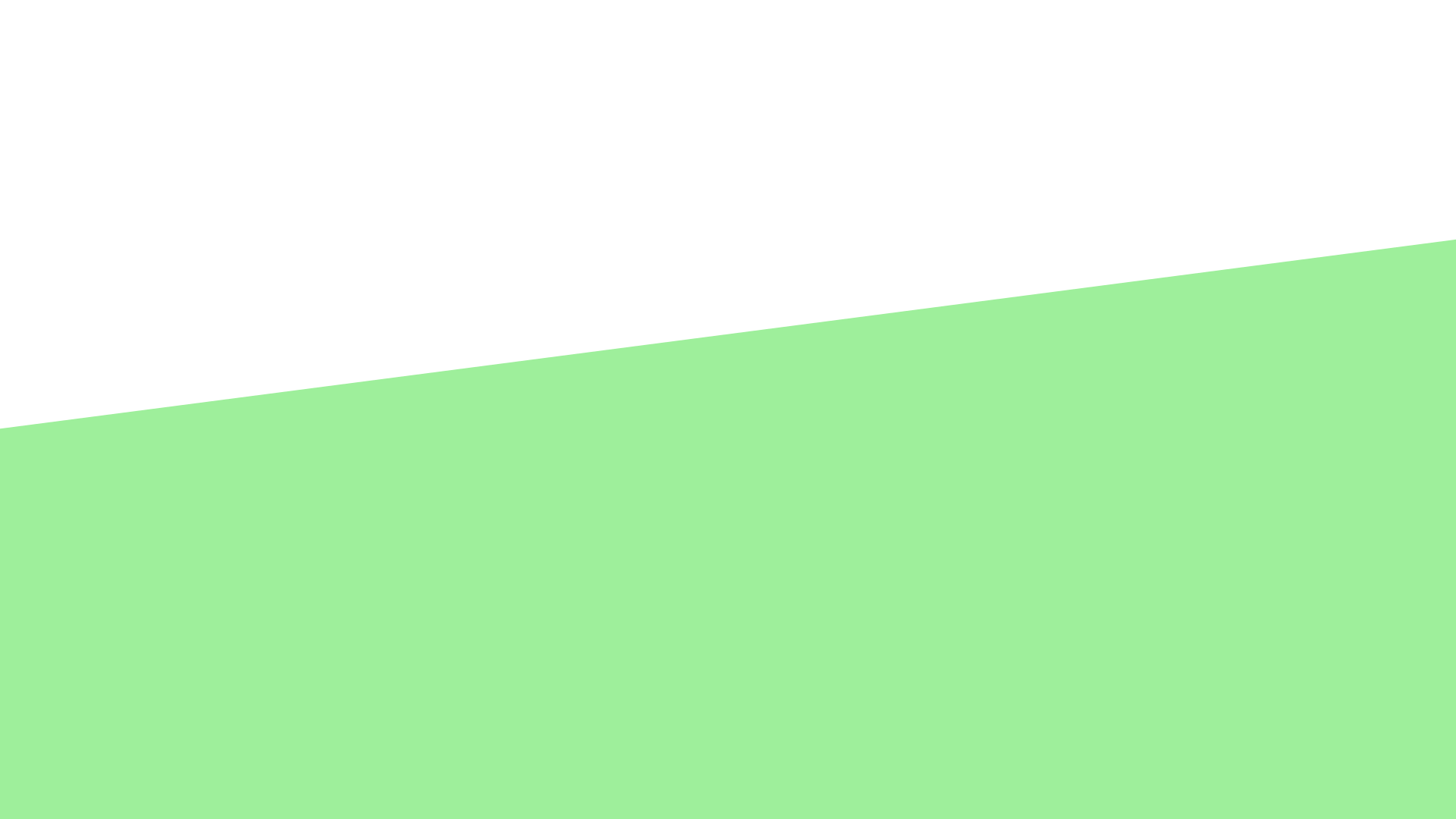 Add a main point
Add a main point
Add a main point
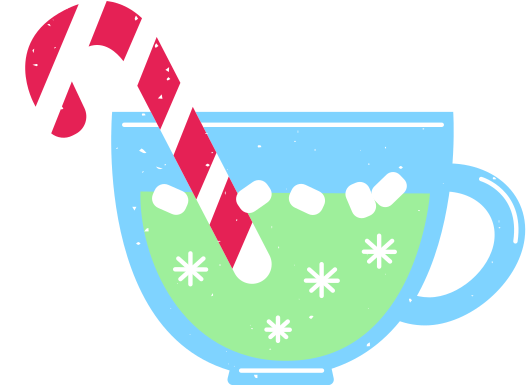 Write Your Topic or Idea
Briefly elaborate on what you want to discuss.
Briefly elaborate on what you want to discuss.
Briefly elaborate on what you want to discuss.
50
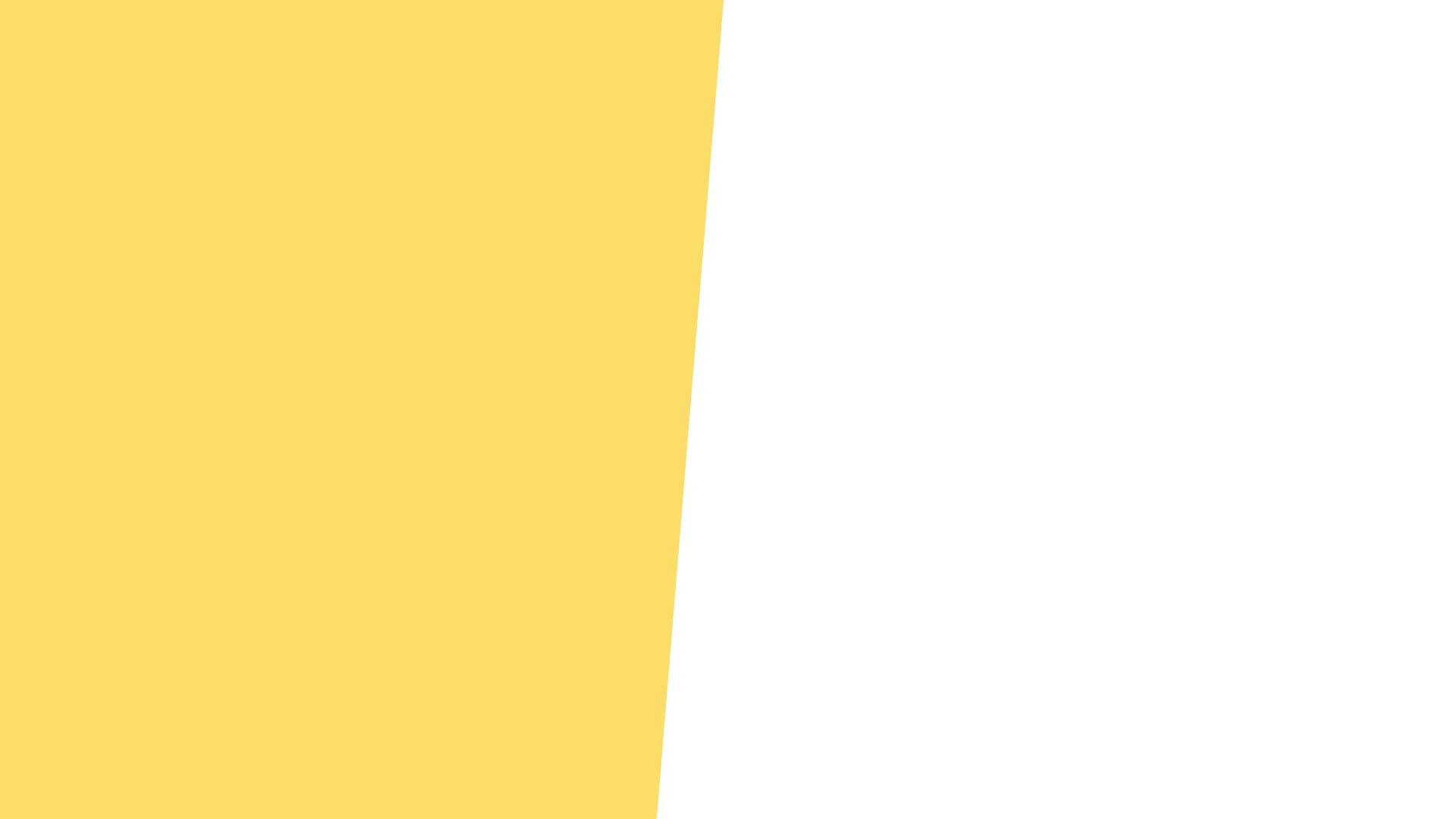 Write Your Topic or Idea
40
Elaborate on what you want
to discuss.
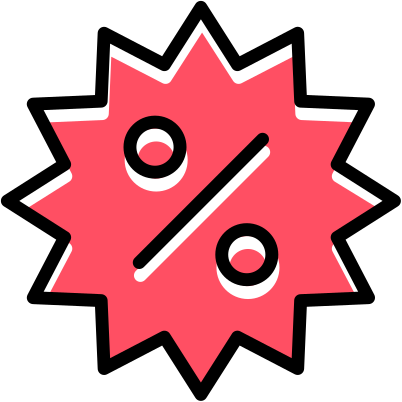 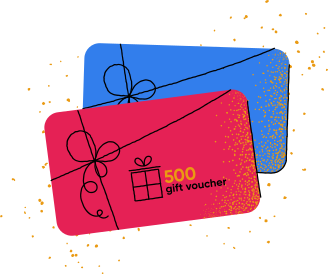 30
20
10
0
Item 1
Item 2
Item 3
Item 4
Item 5
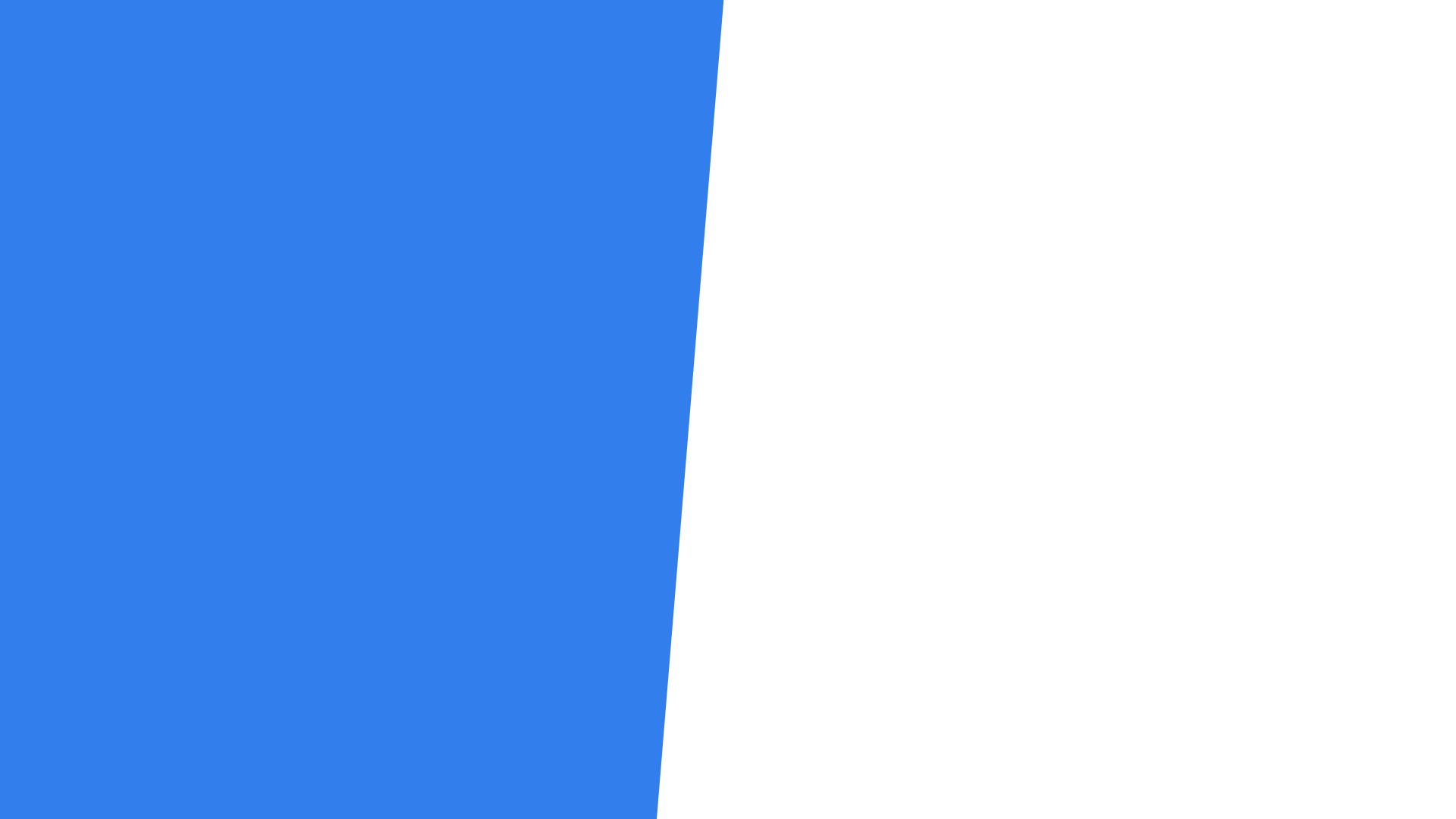 Write Your Topic or Idea
Item 1
Elaborate on what you want
to discuss.
Item 2
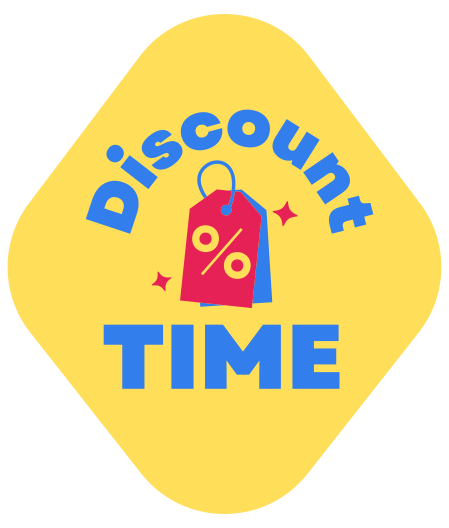 Item 3
Item 4
0
10
20
30
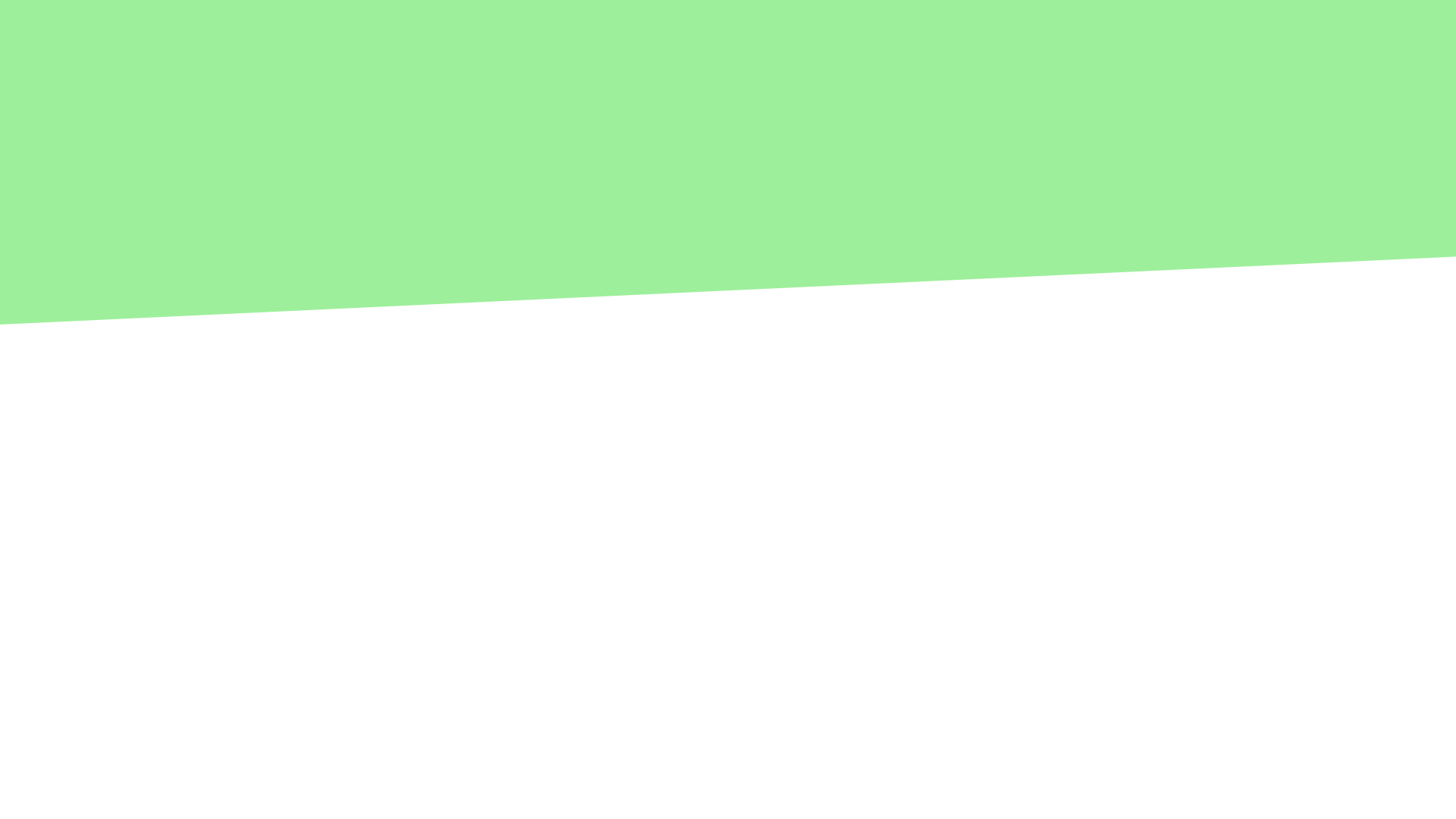 Write Your Topic or Idea
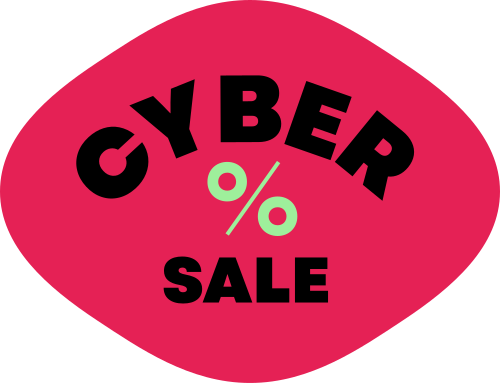 Briefly elaborate on what you want to discuss.
39%
83%
67%
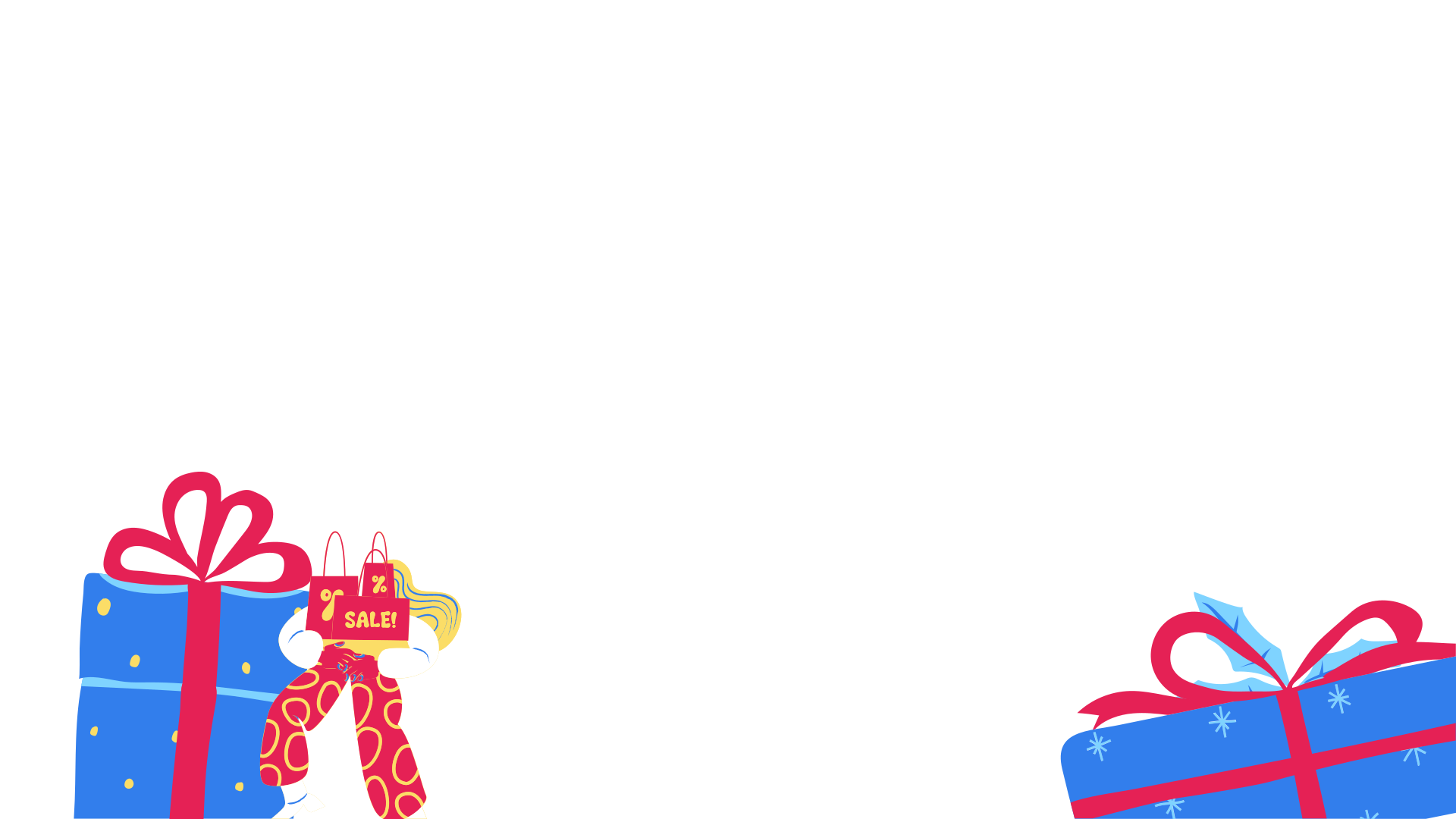 Write an original statement or inspiring quote
— Include a credit, citation, or supporting message
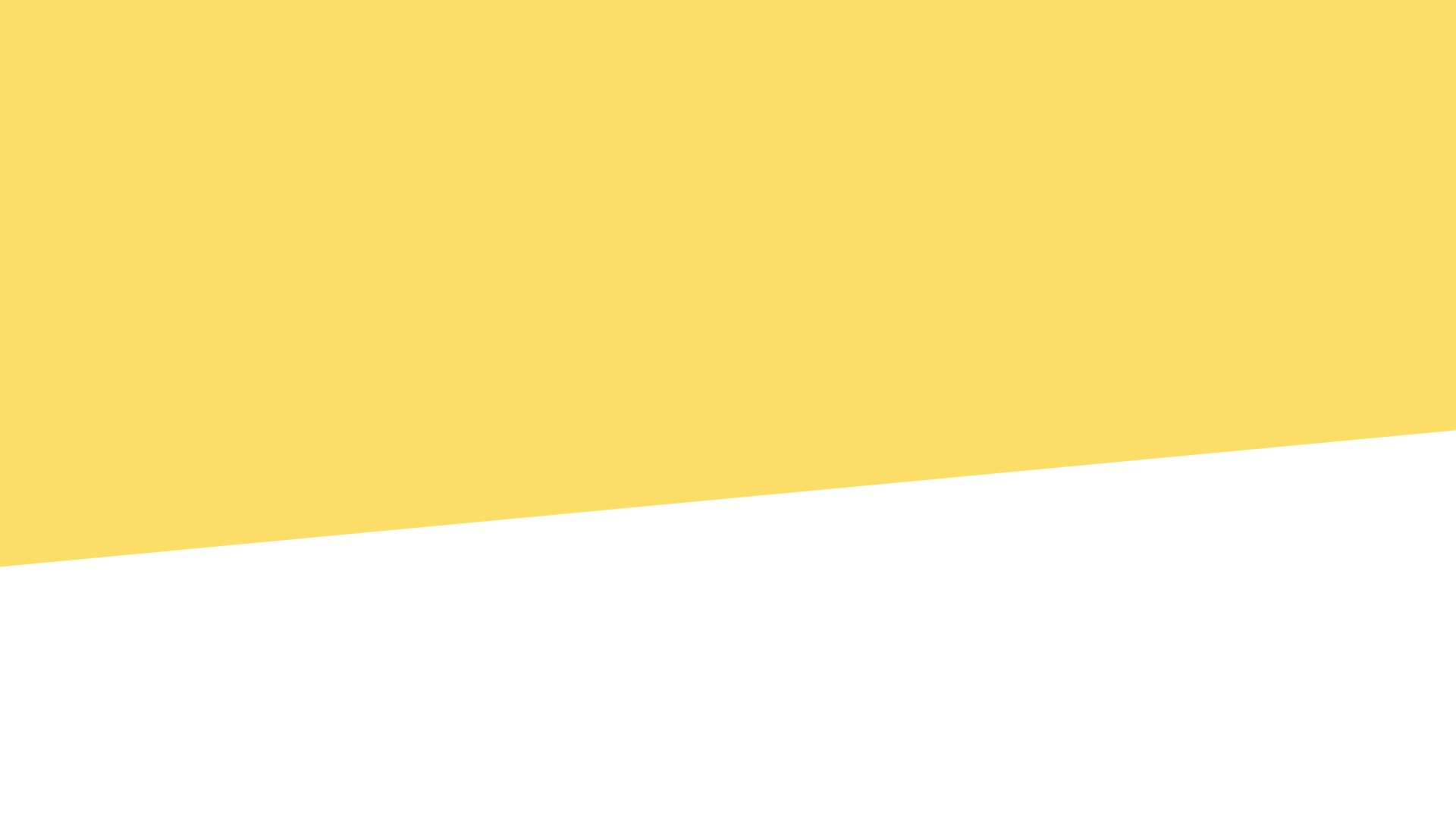 Add a Team Members Page
Elaborate on what you want to discuss.
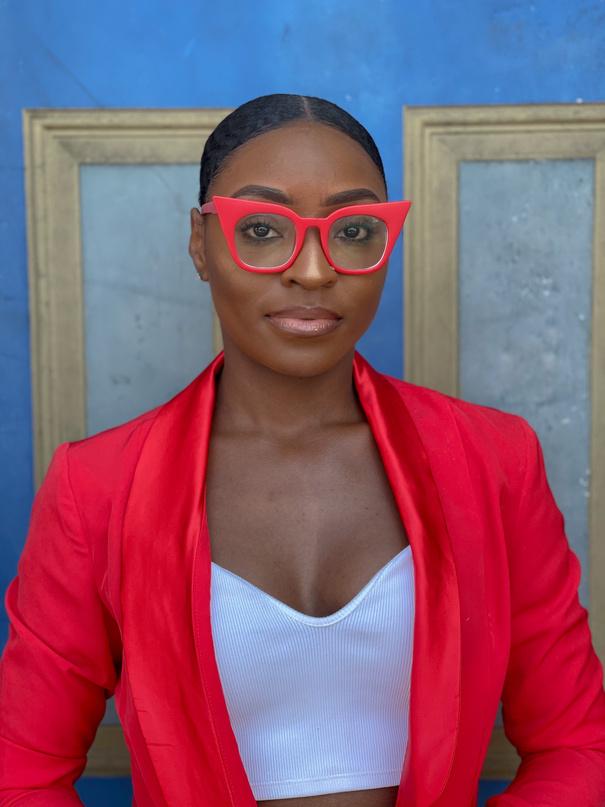 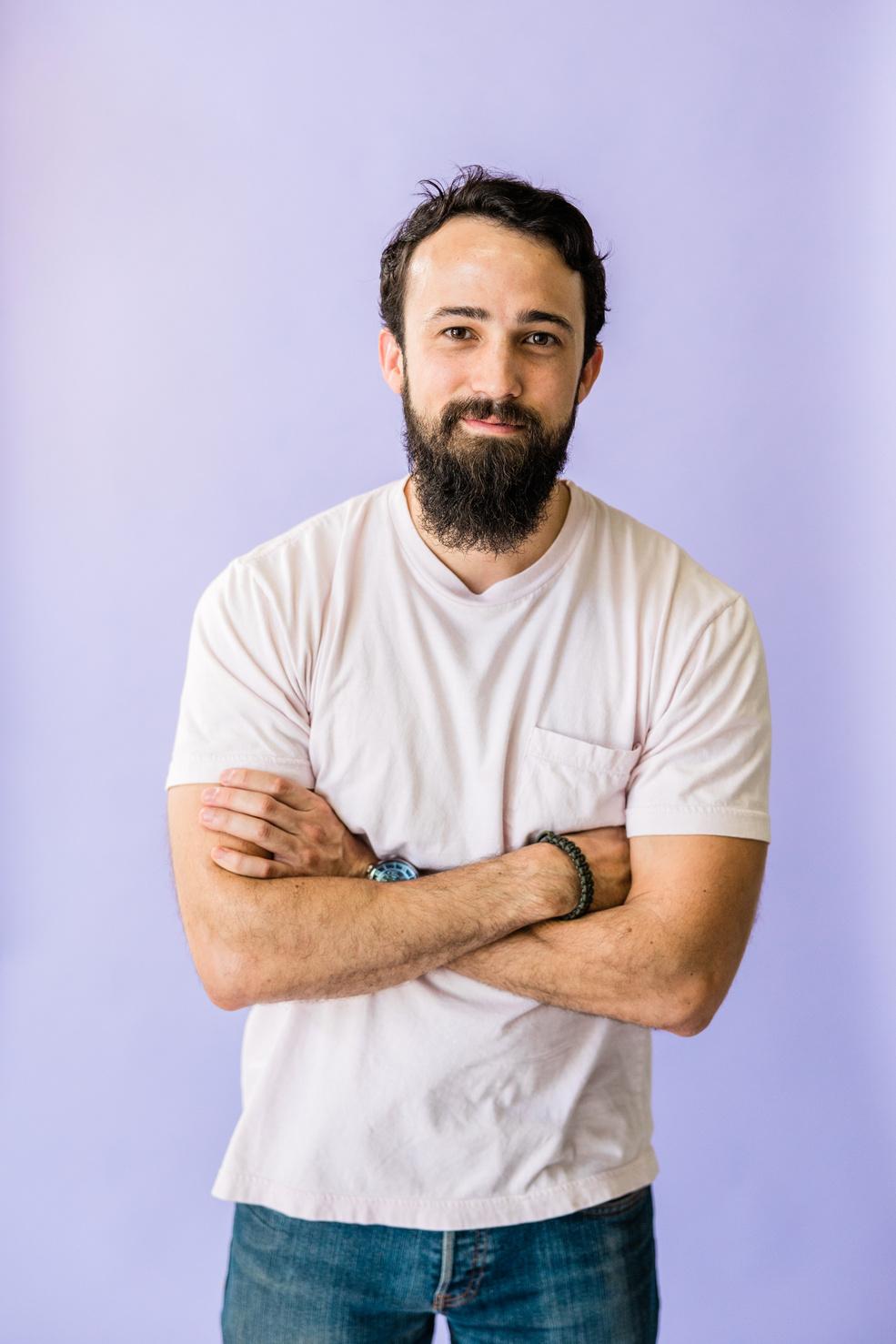 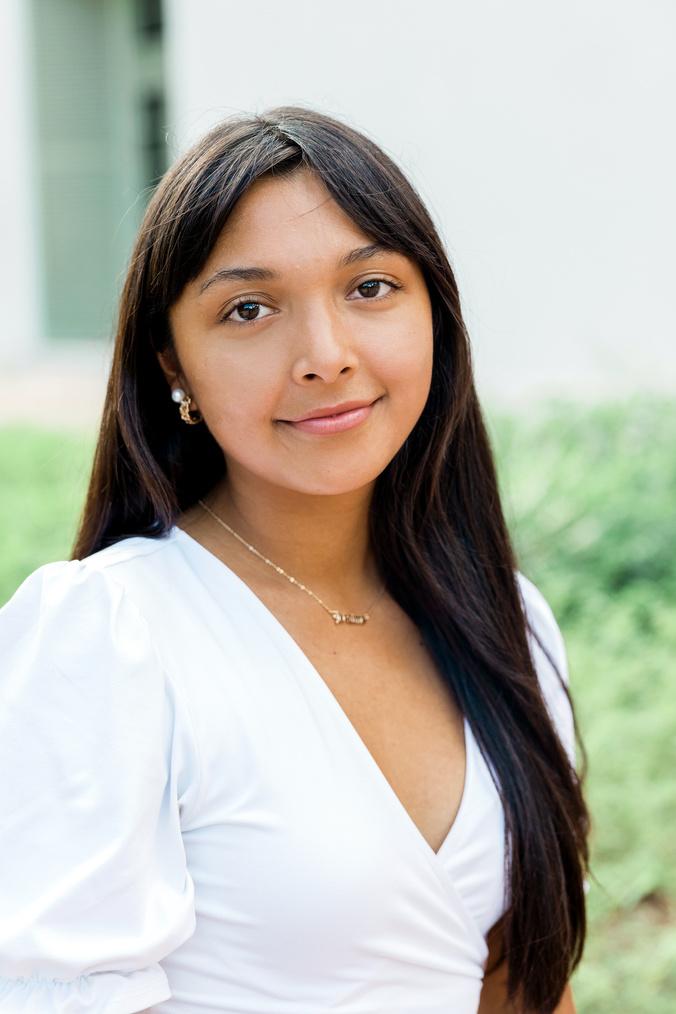 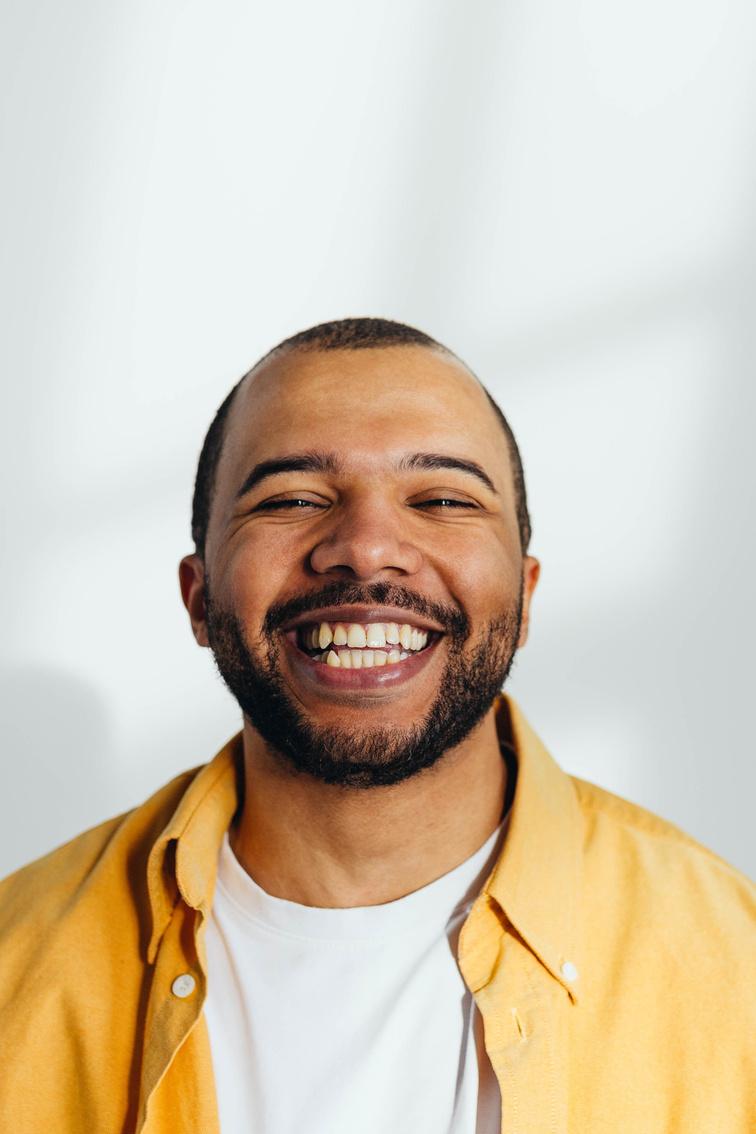 Name
Name
Name
Name
Title or Position
Title or Position
Title or Position
Title or Position
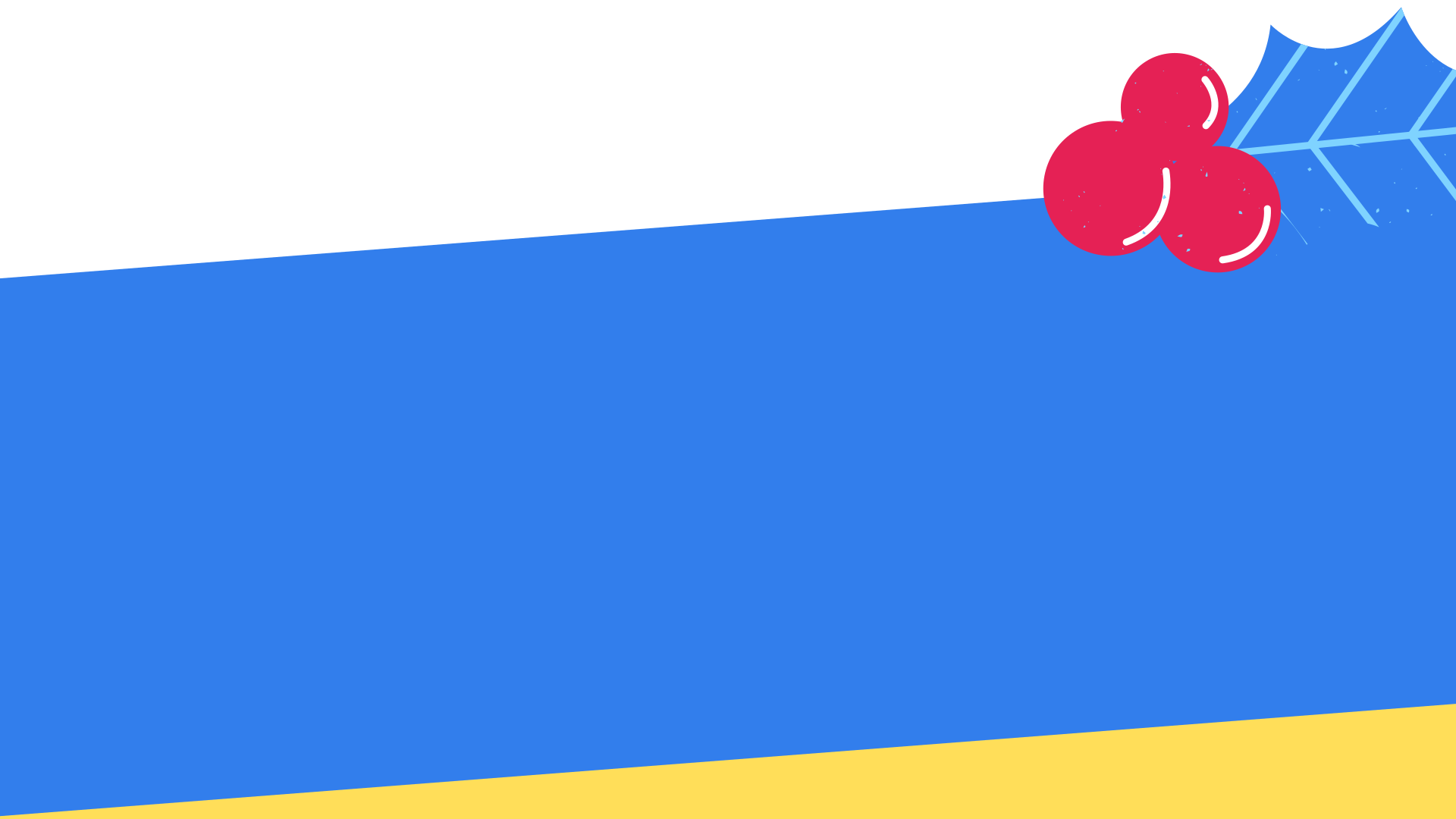 Add a Section
Header
— Include a credit, citation,
or supporting message
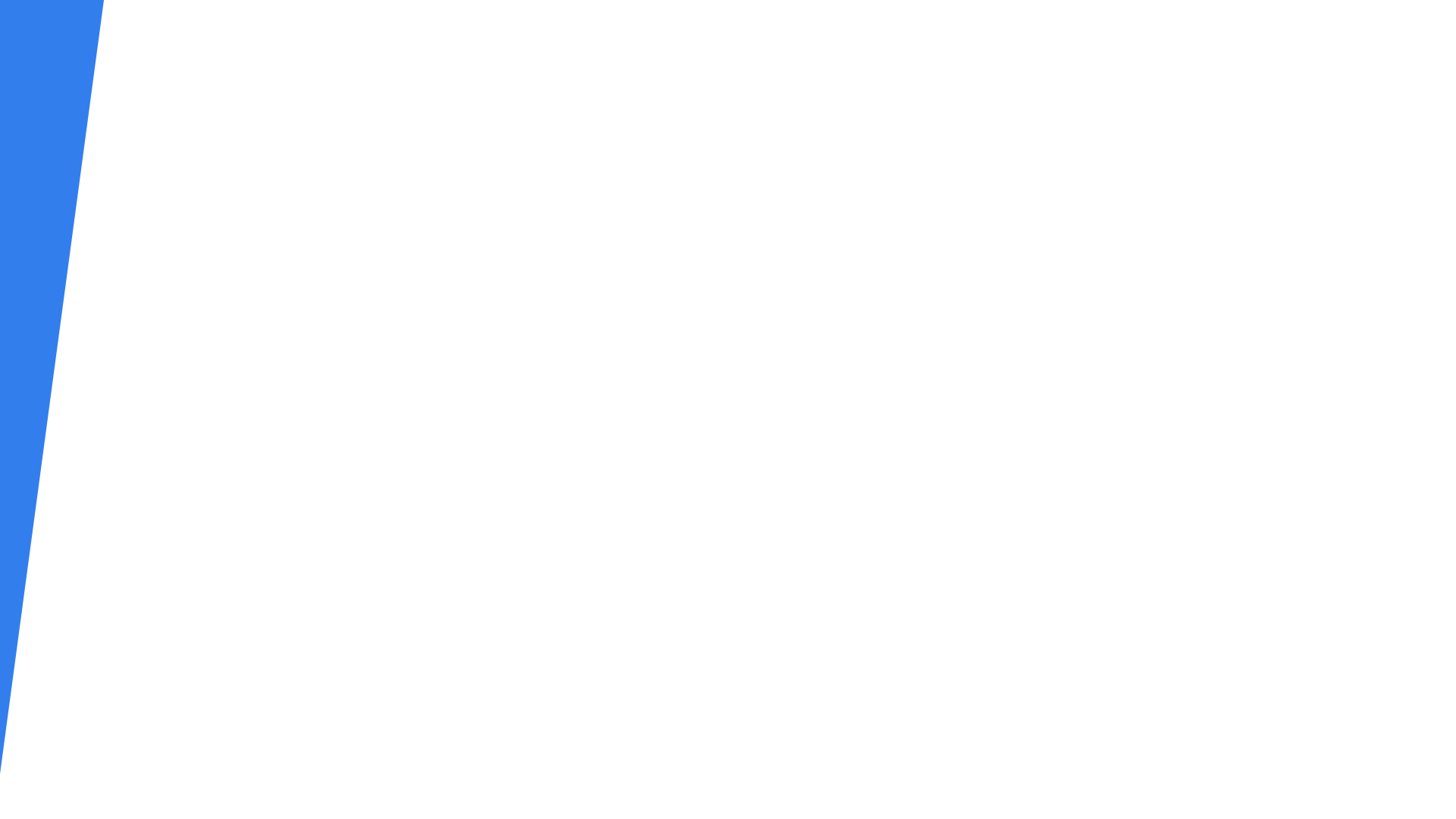 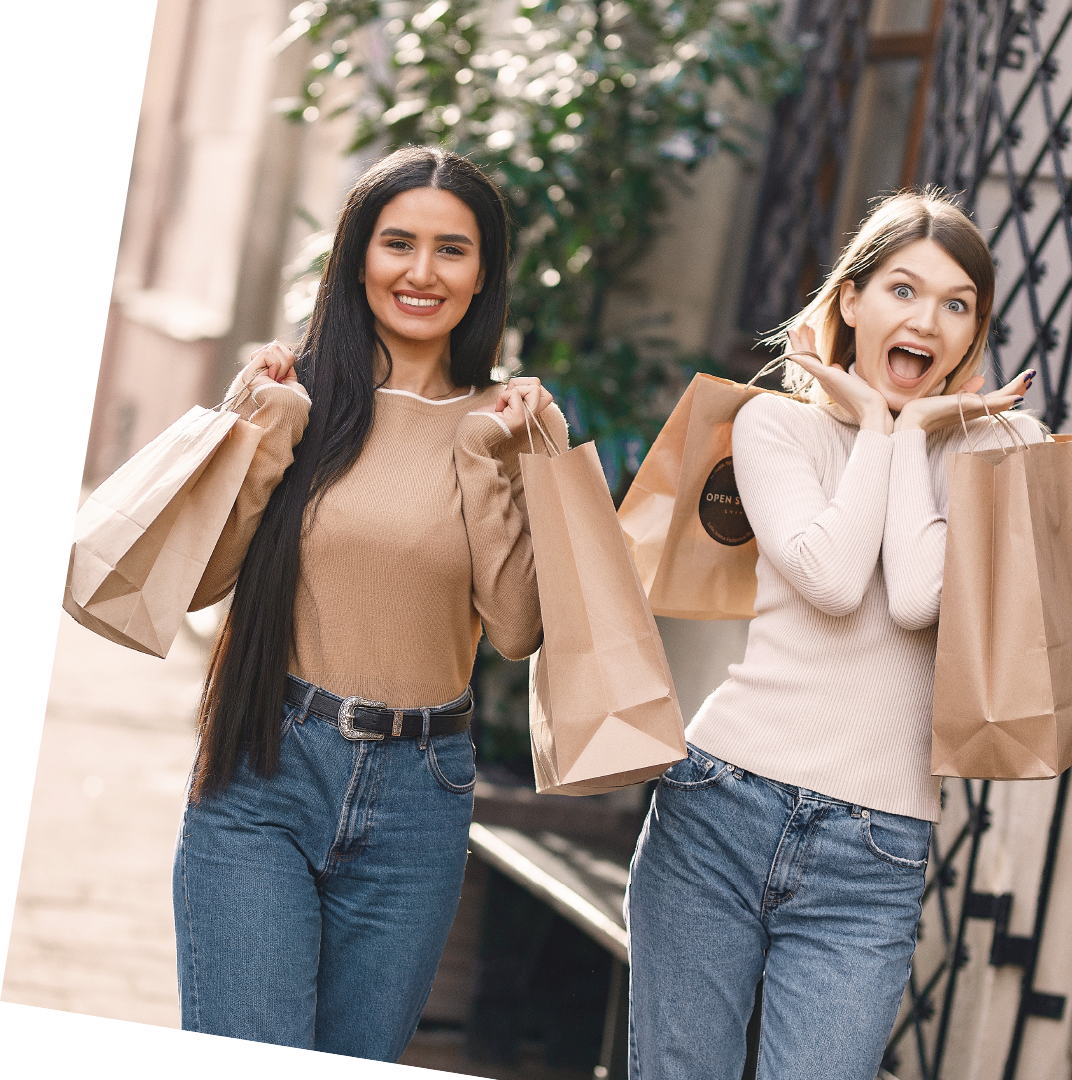 Write Your Big Topic
or Idea
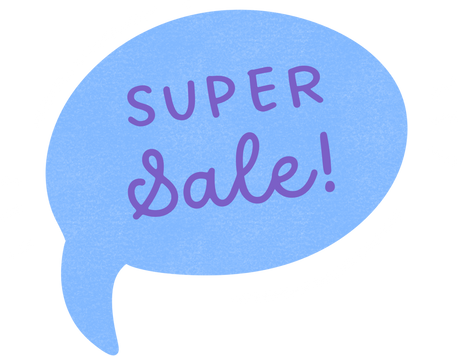 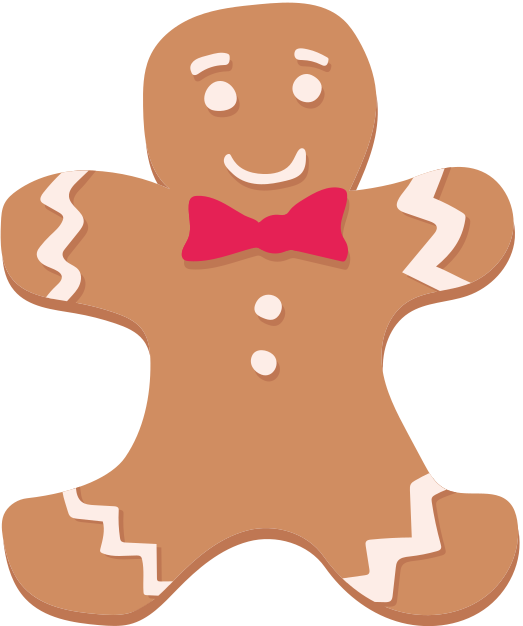 Elaborate on what you
want to discuss.
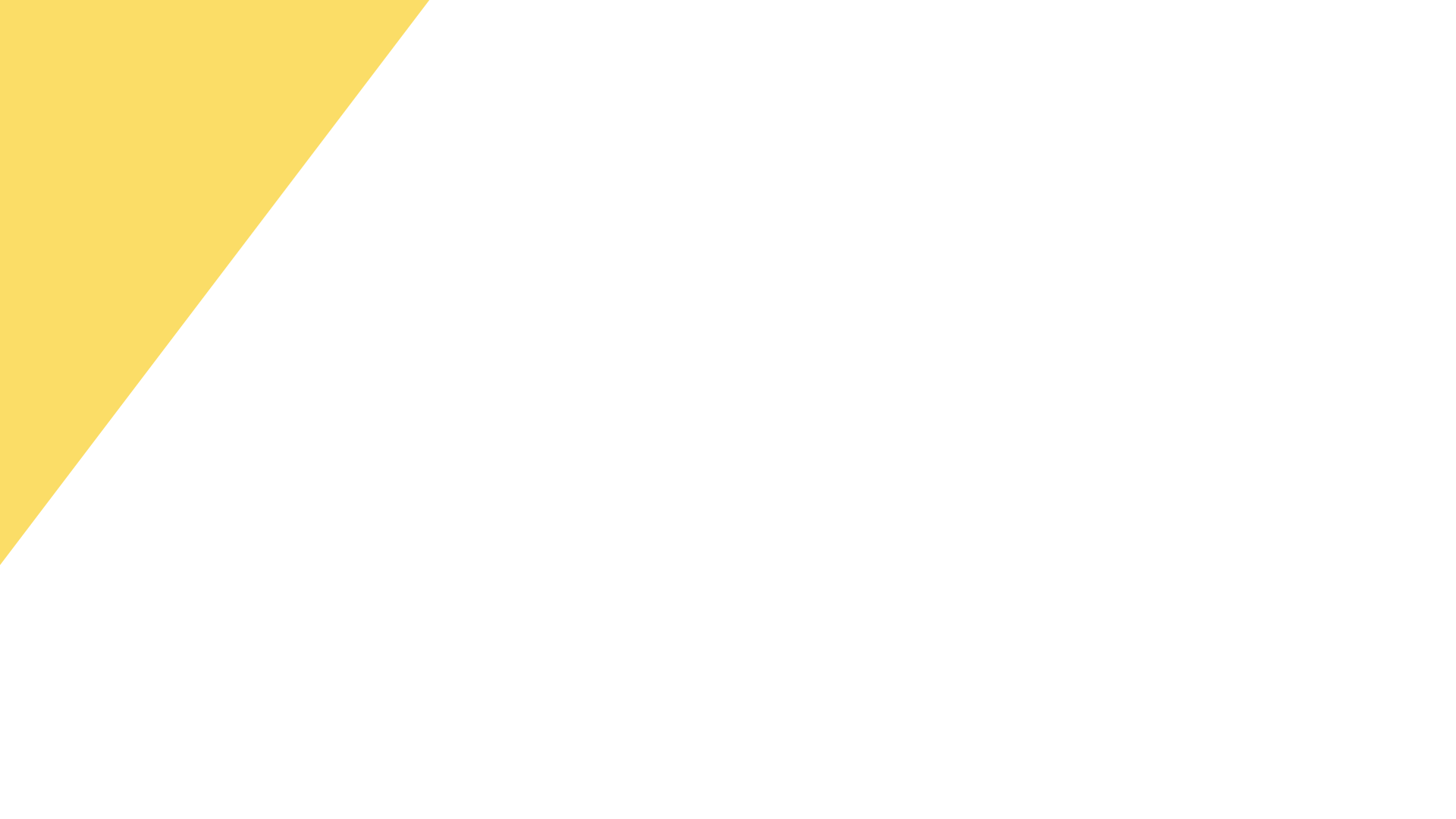 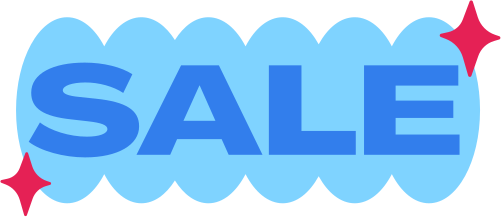 123,456,789
Elaborate on the featured statistic.
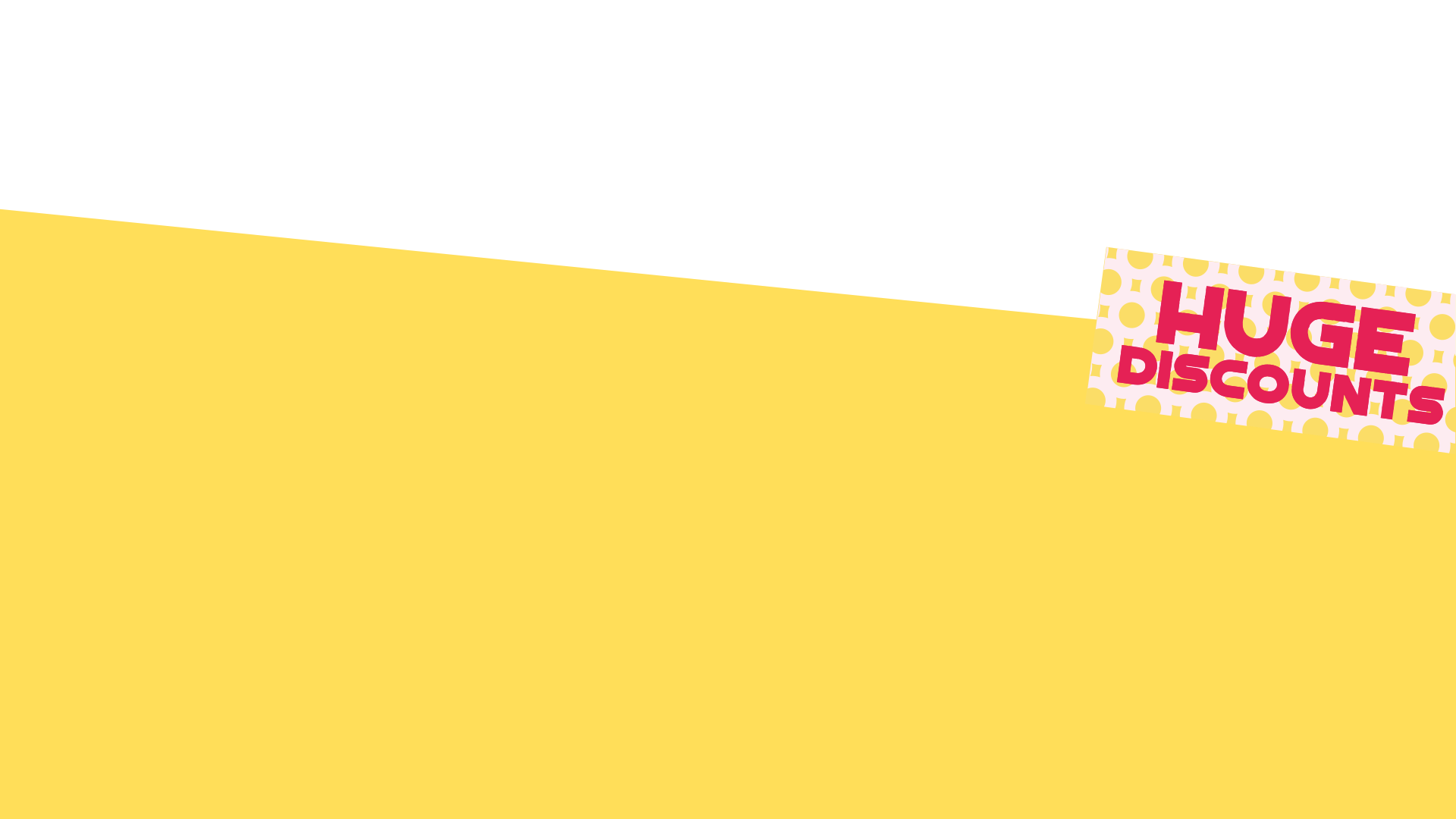 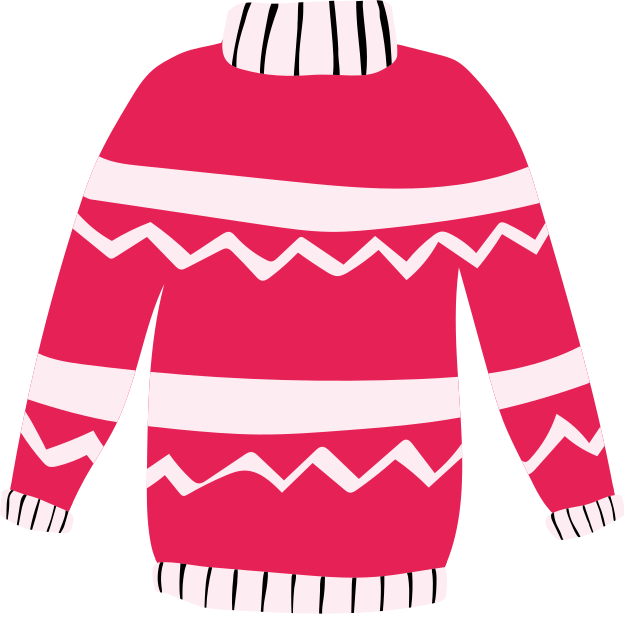 Add a Timeline Page
Add a main point
Add a main point
Elaborate on what you want to discuss.
Elaborate on what you want to discuss.
Add a main point
Add a main point
Elaborate on what you want to discuss.
Elaborate on what you want to discuss.
Name
Job Title
Name
Job Title
Name
Job Title
Name
Job Title
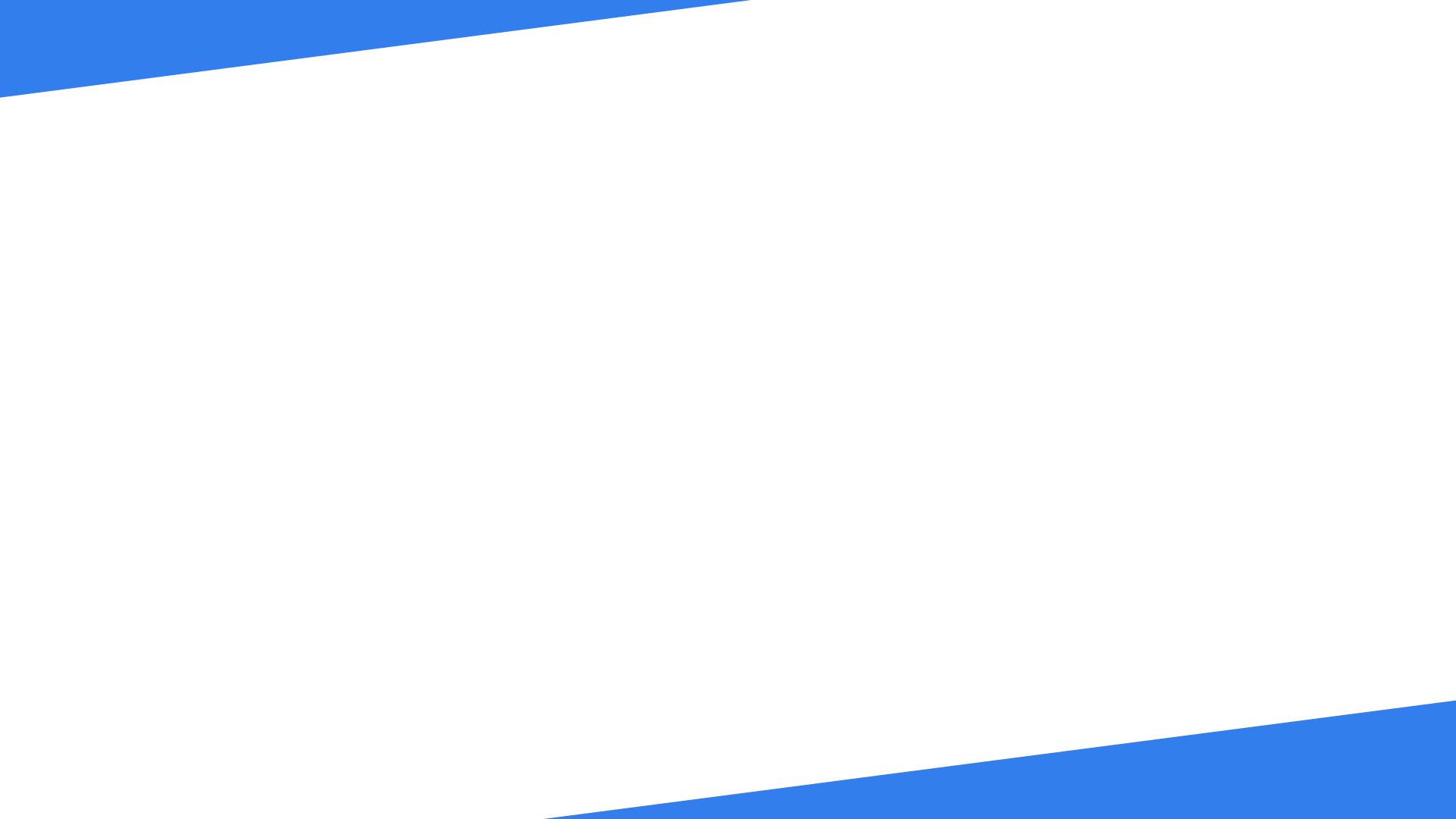 Add a Chart Page
Name
Job Title
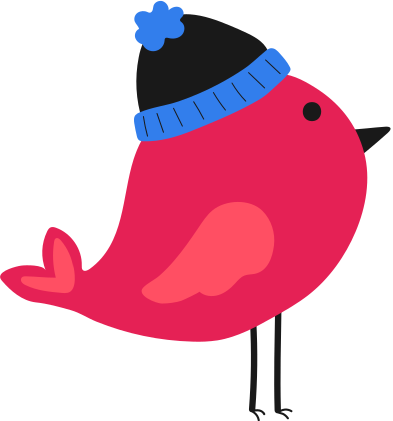 Name
Job Title
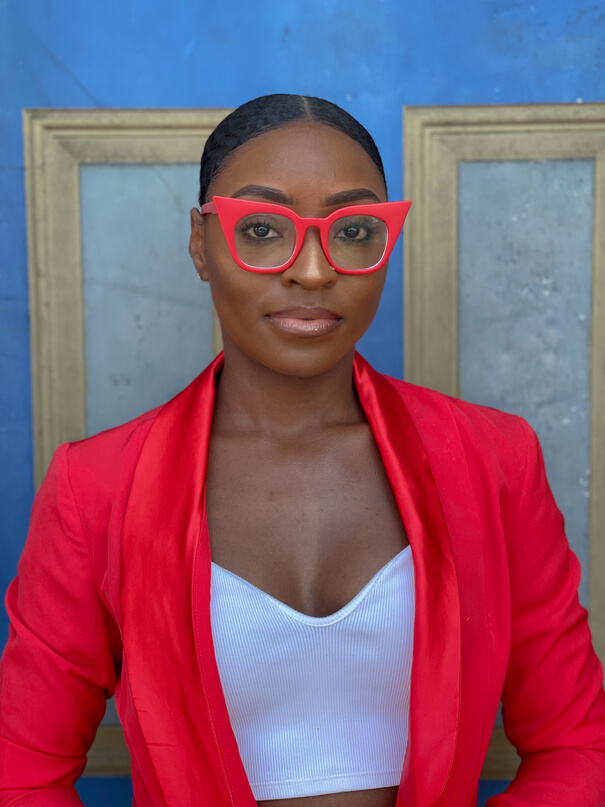 Name
Job Title
Name
Job Title
Name
Job Title
Name
Job Title
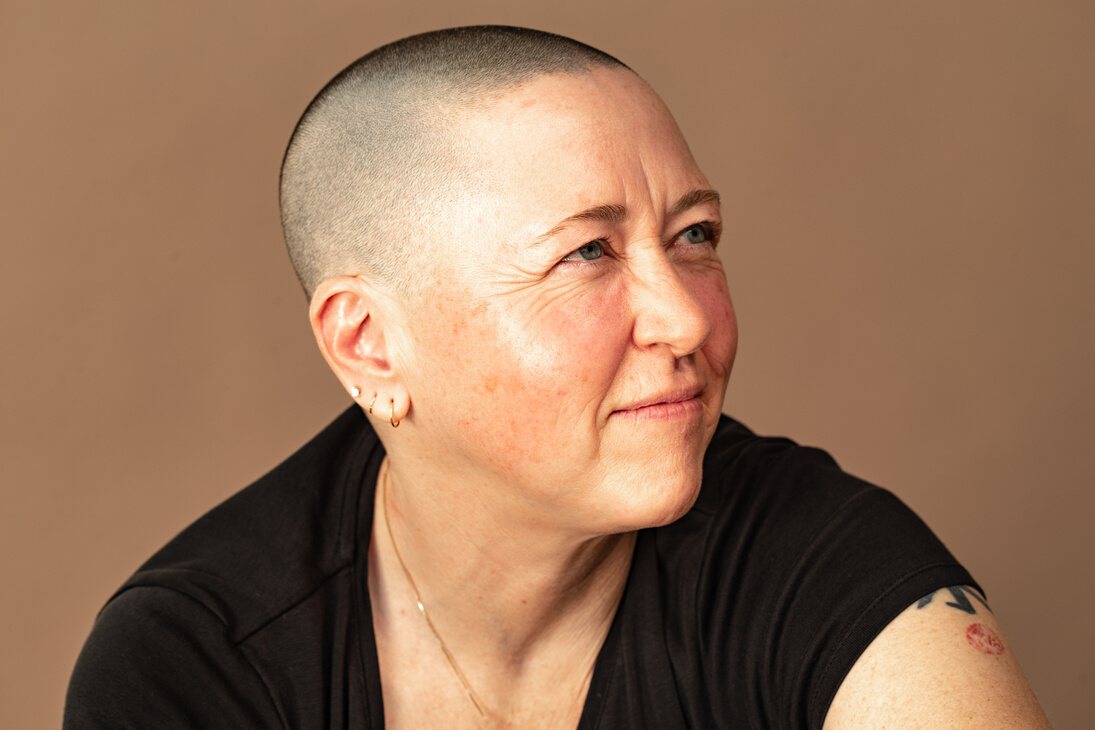 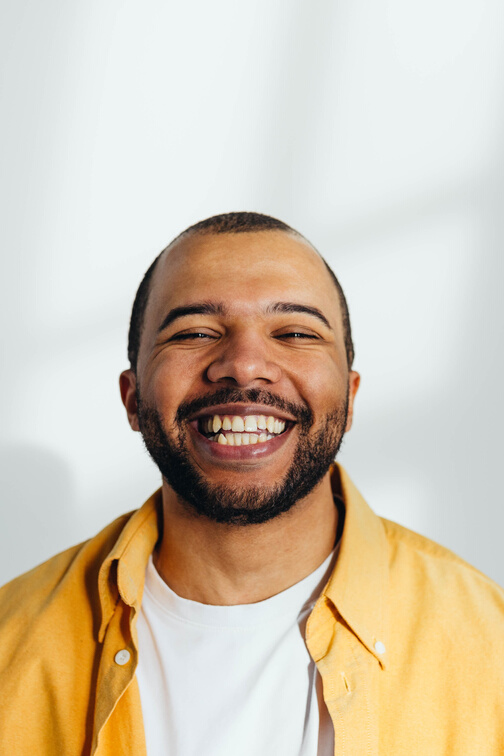 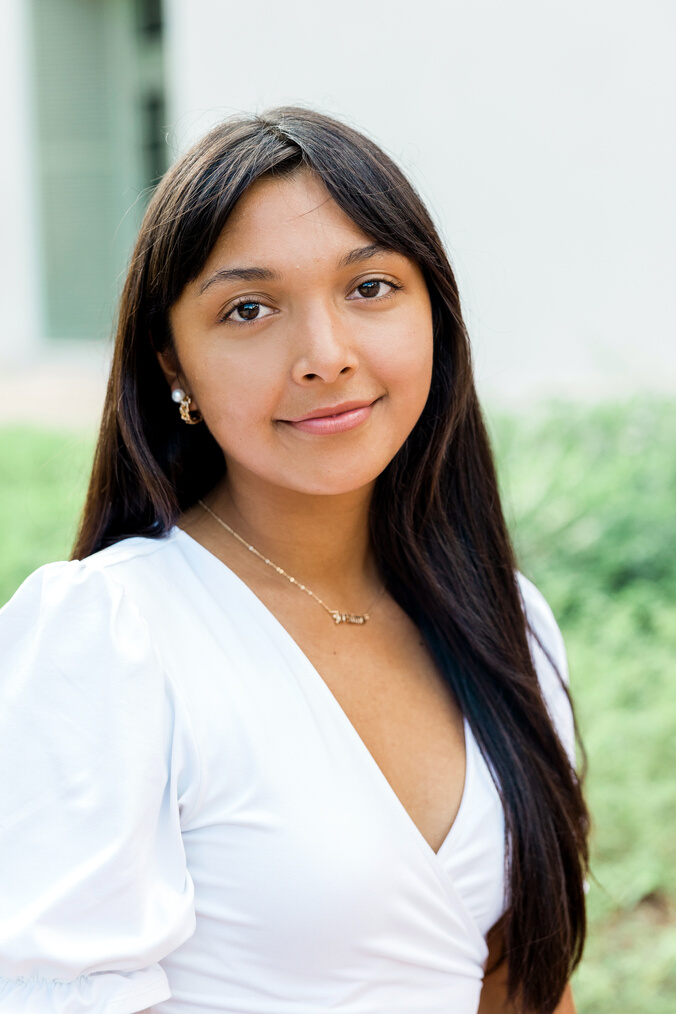 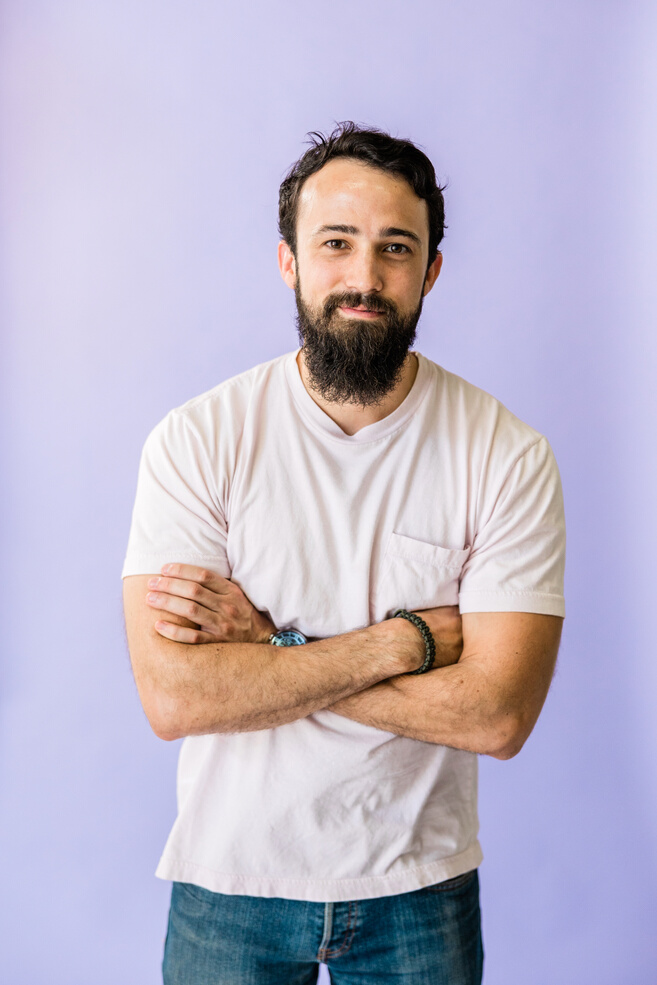 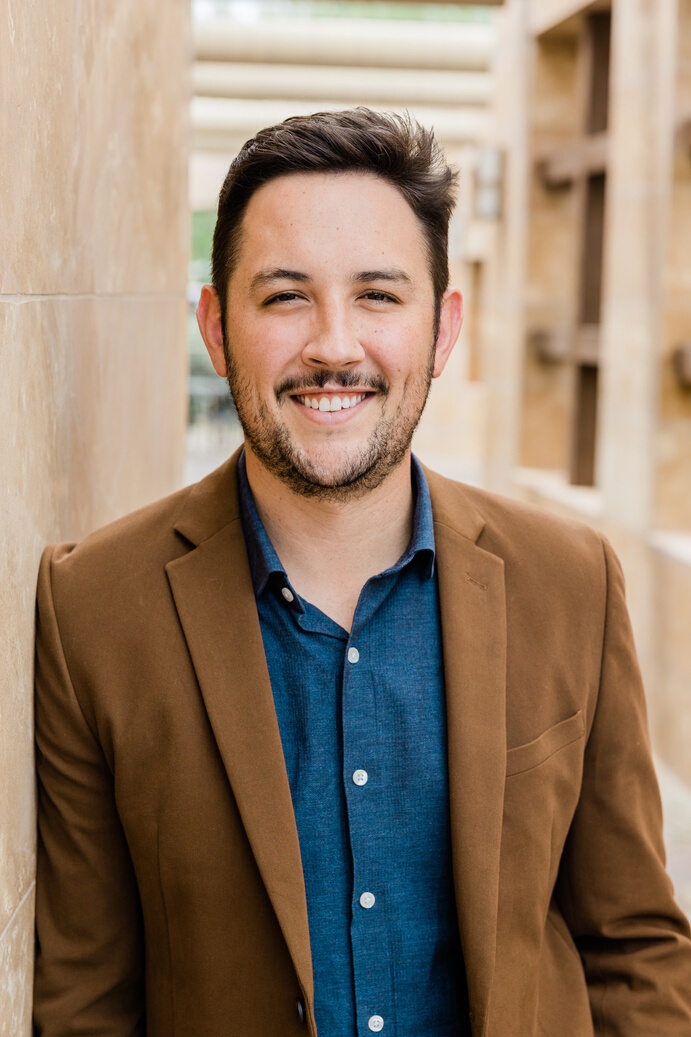 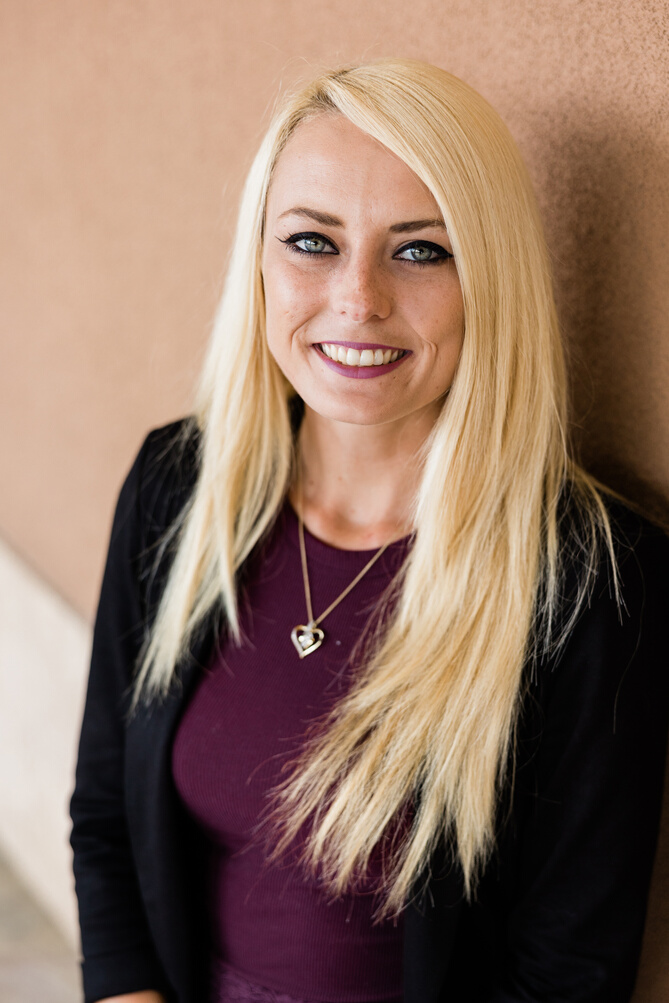 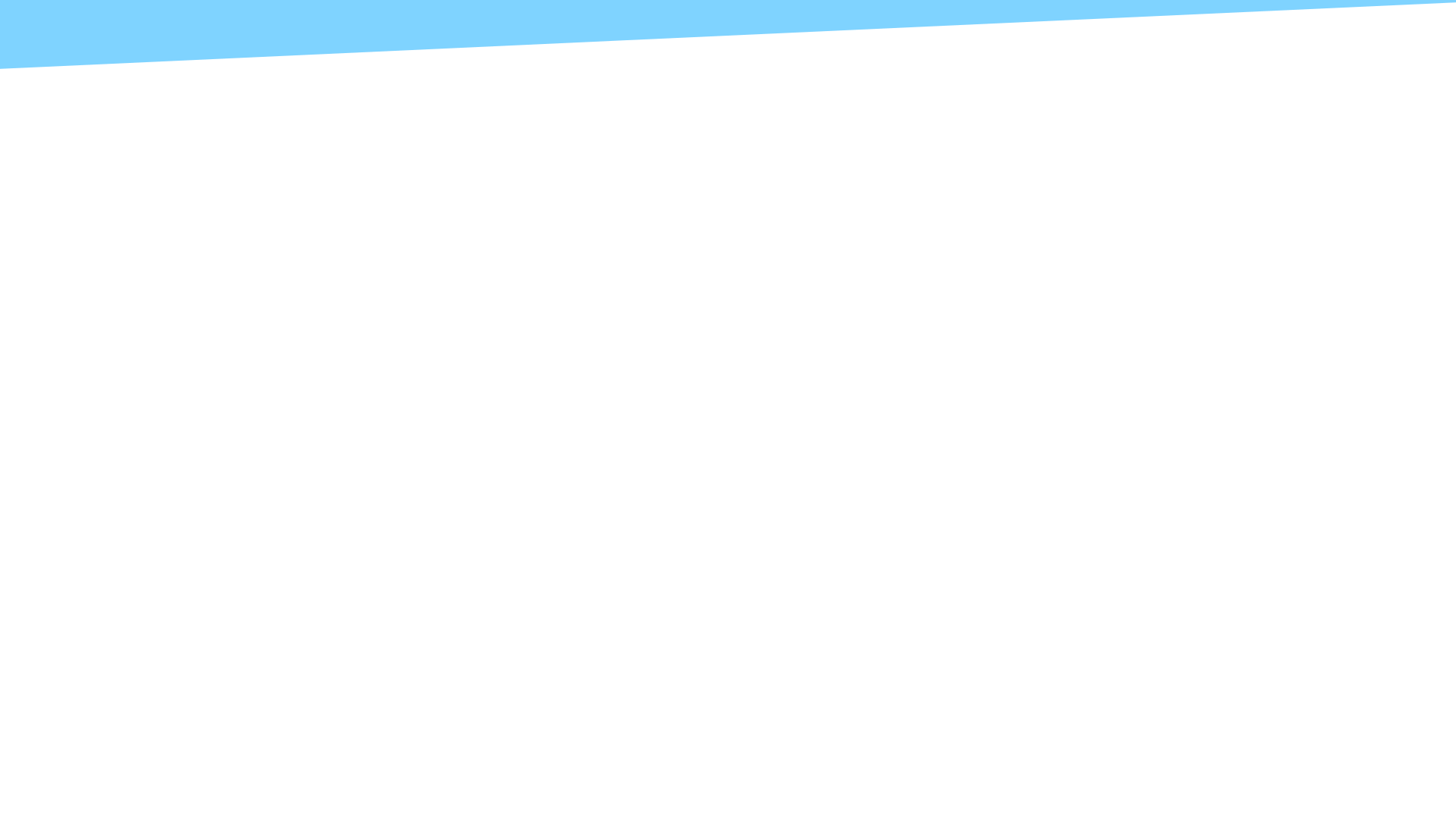 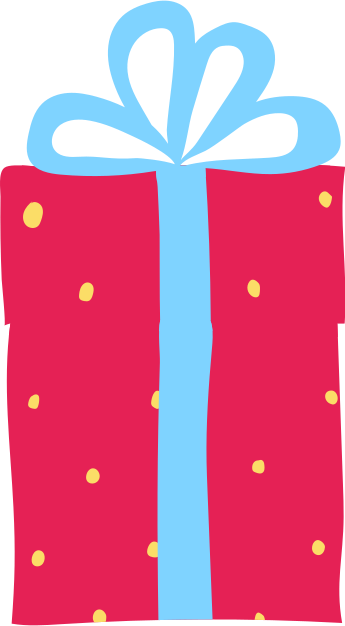 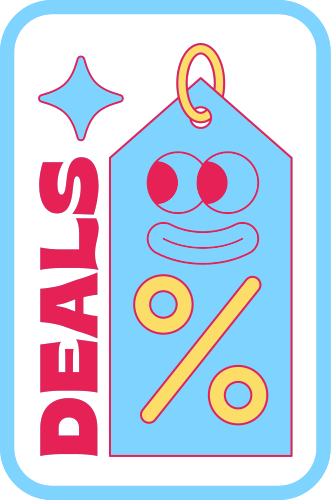 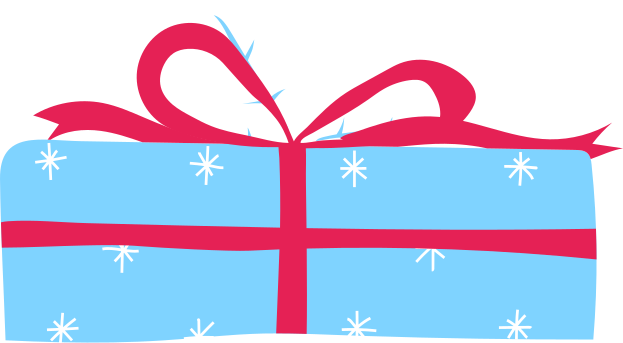 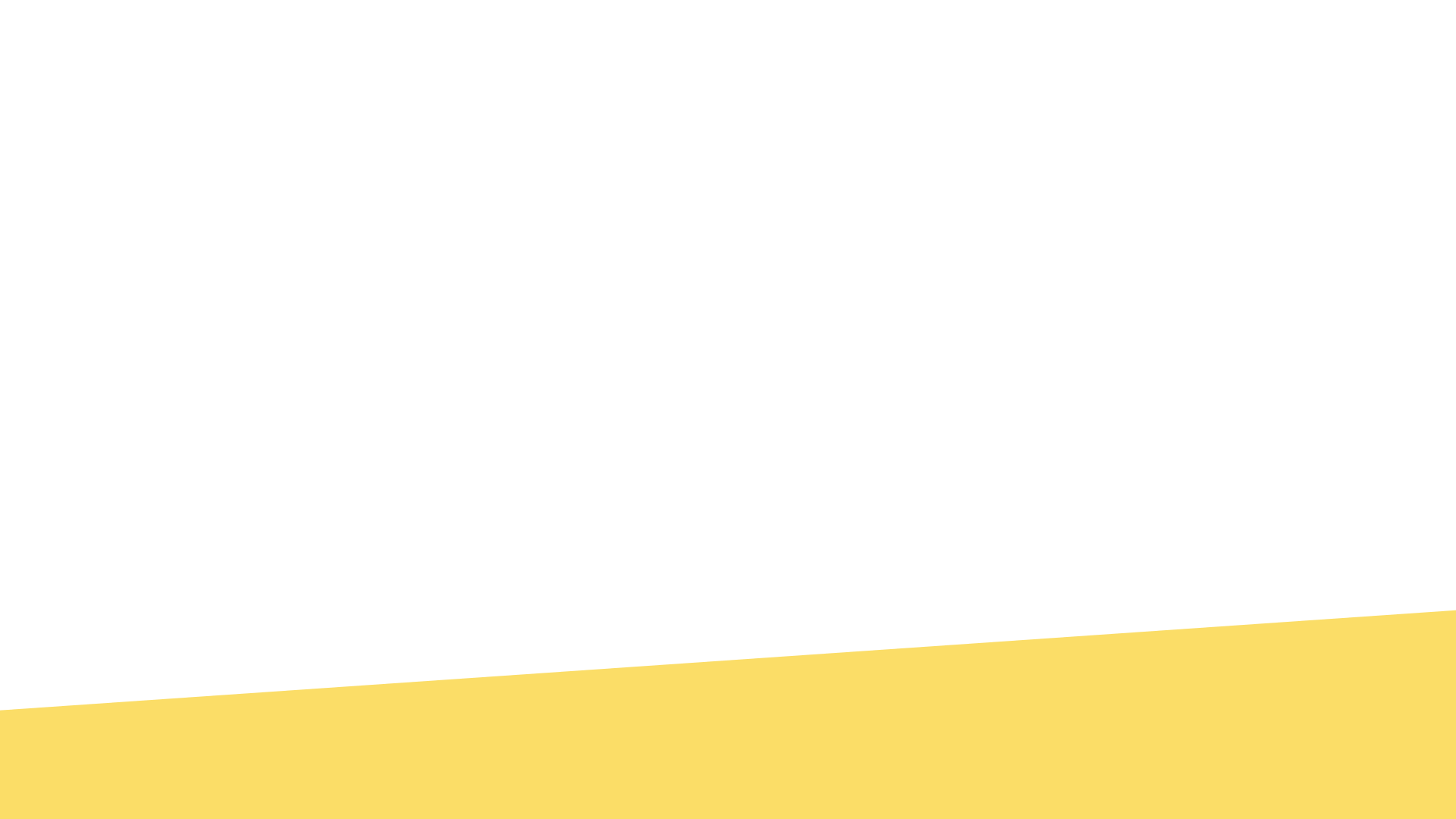 Thank you!
Write a closing statement or
call-to-action here.
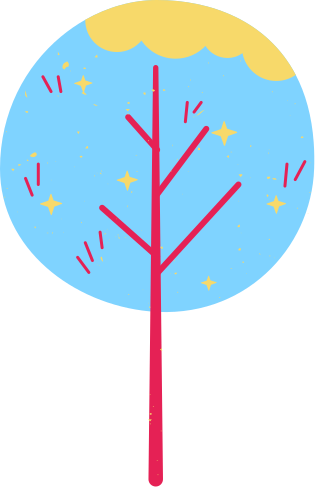 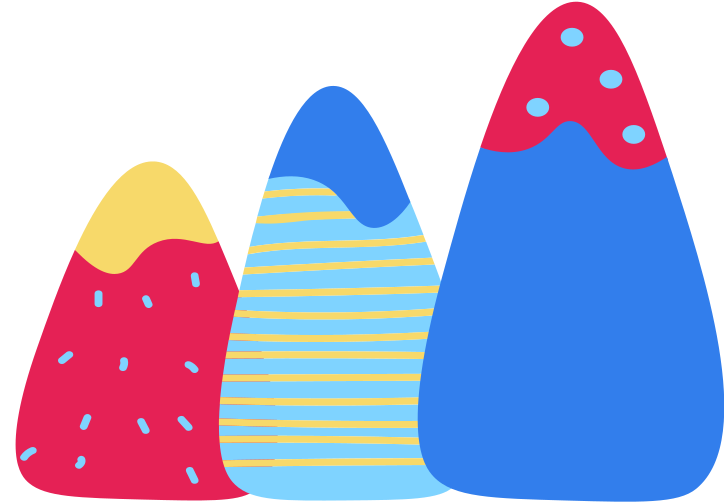 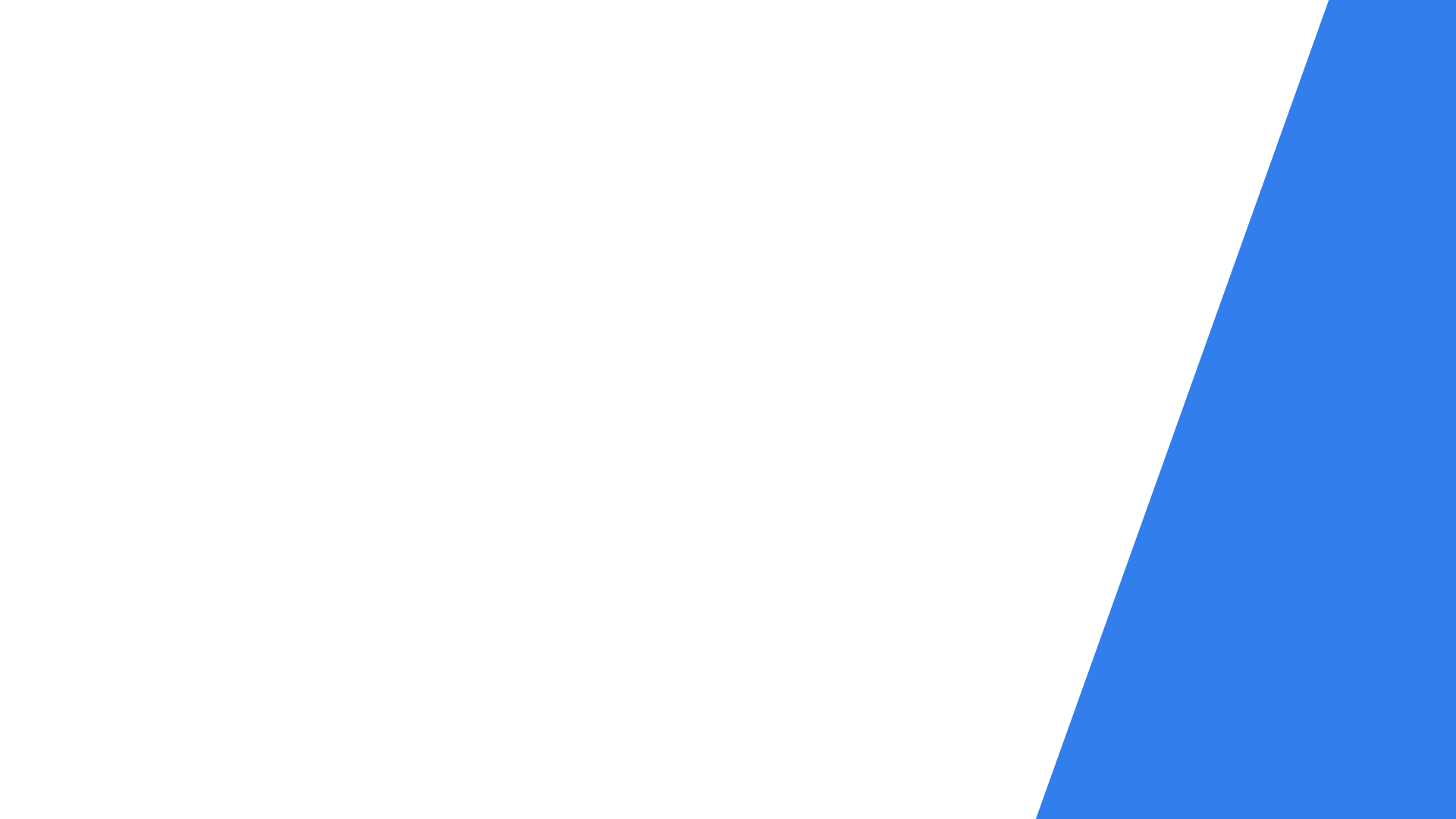 Credits
This presentation template is free for everyone to use thanks to the following:
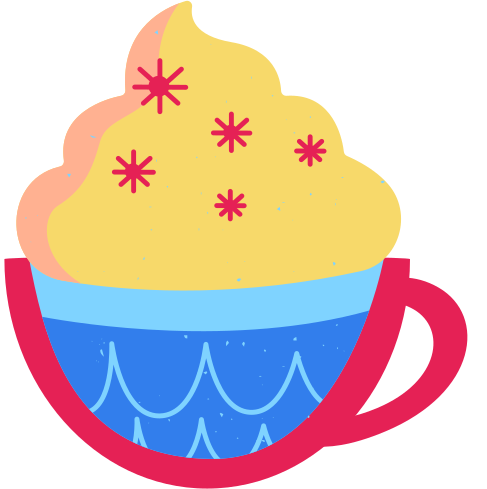 SlidesCarnival for the presentation template
Pexels for the photos
Happy designing!
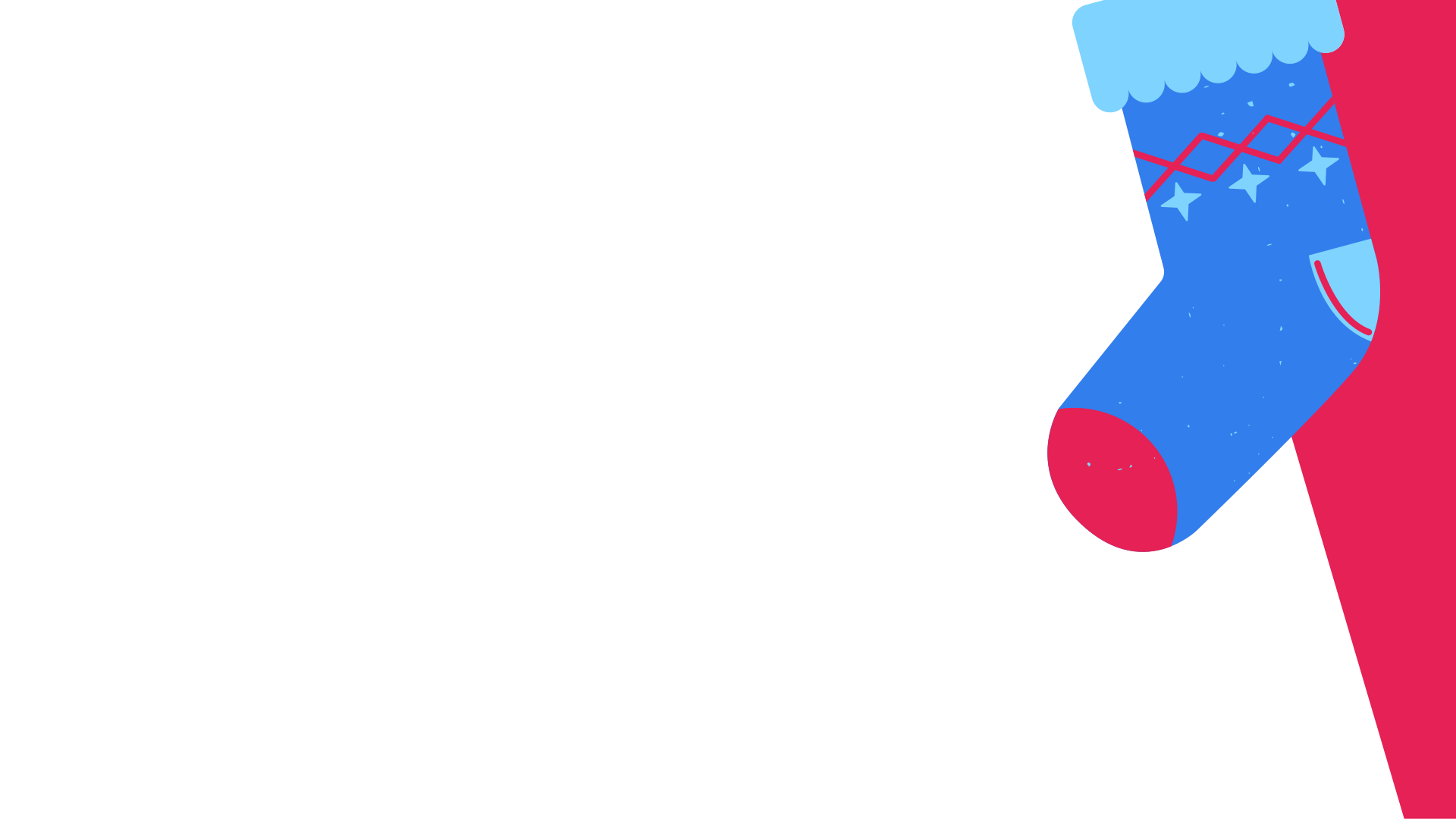 Fonts In this Presentation
This presentation template uses the following free fonts:
Titles: Playfair Display Black
Headers: Lato Bold
Subtitles: Lato Bold
Body Copy: Rubik
You can find these fonts online too. Happy designing!
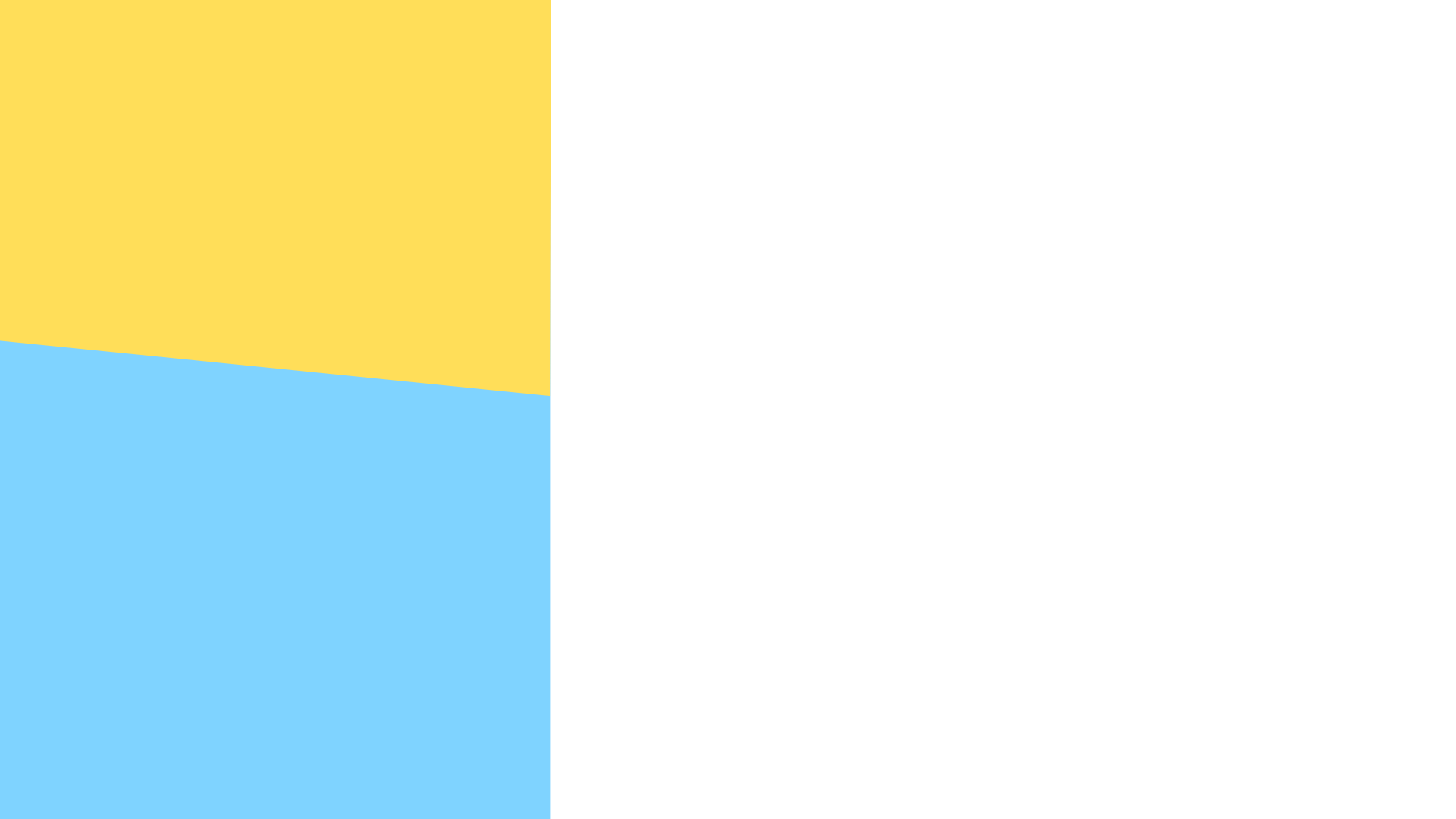 Resource 
Page
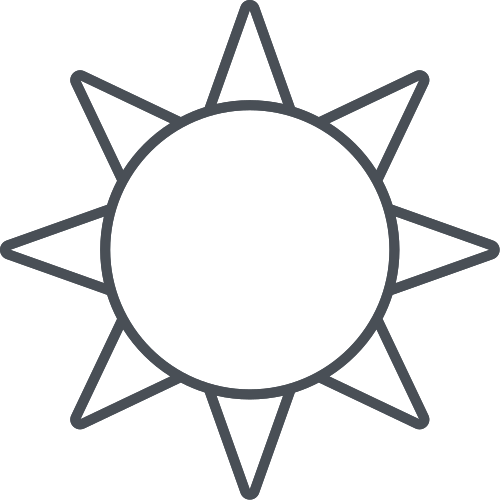 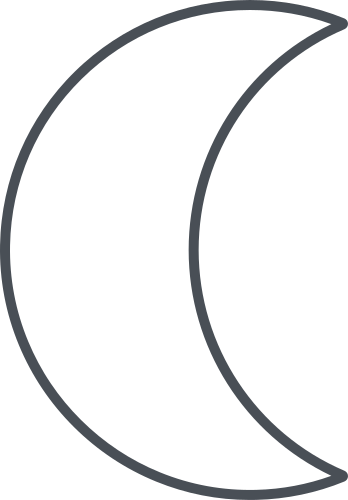 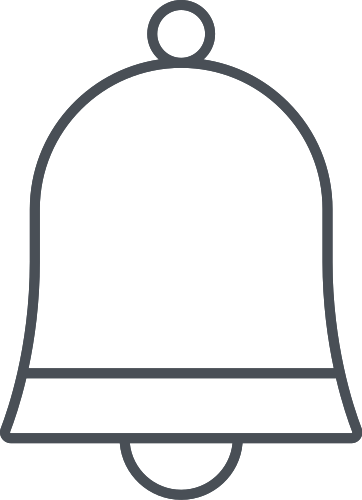 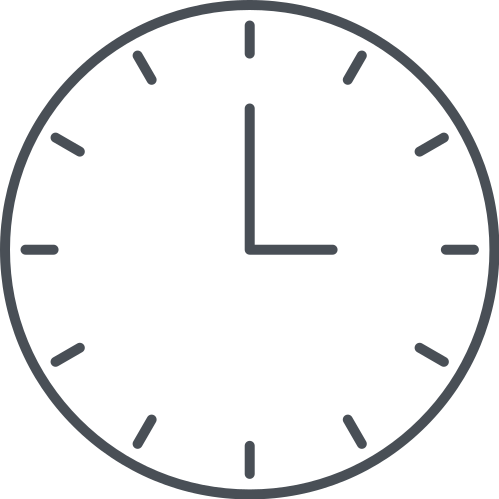 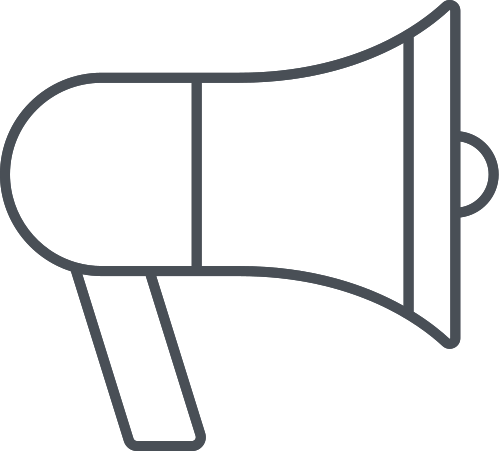 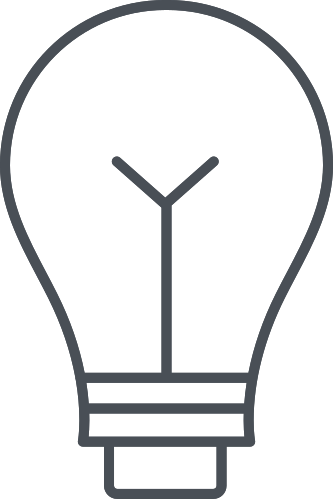 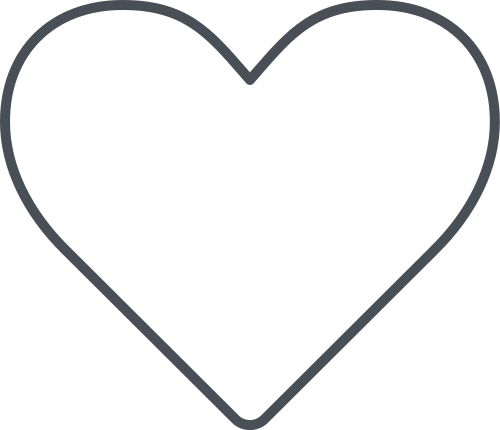 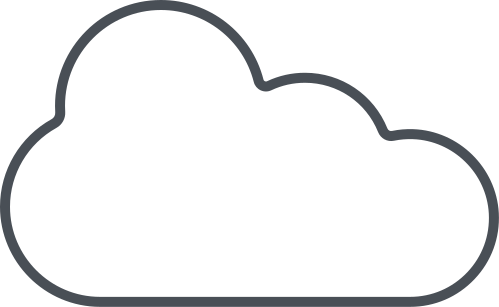 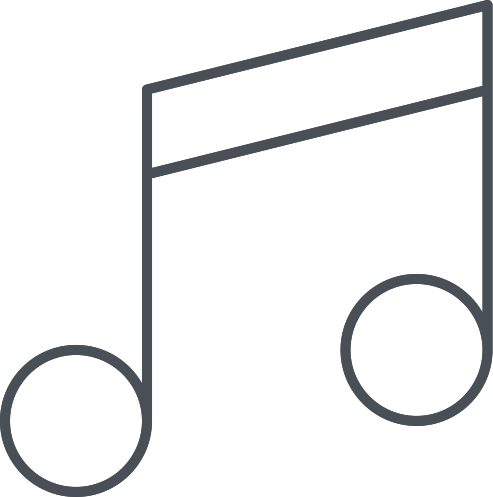 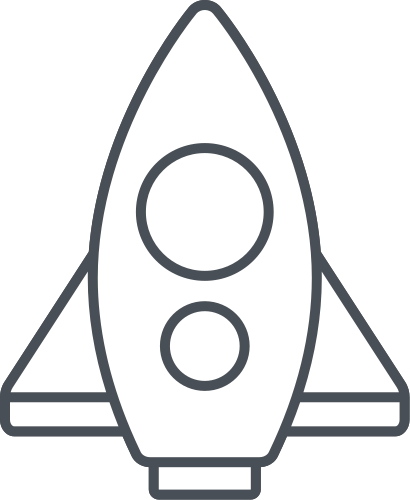 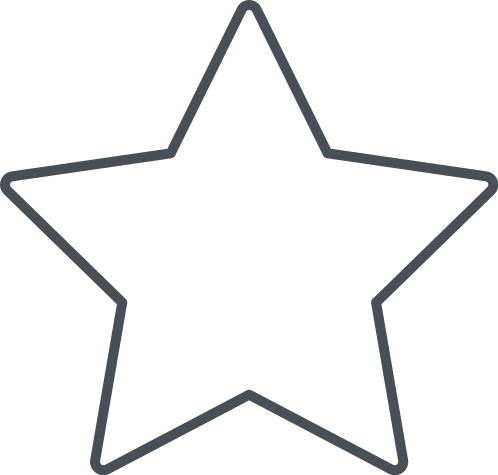 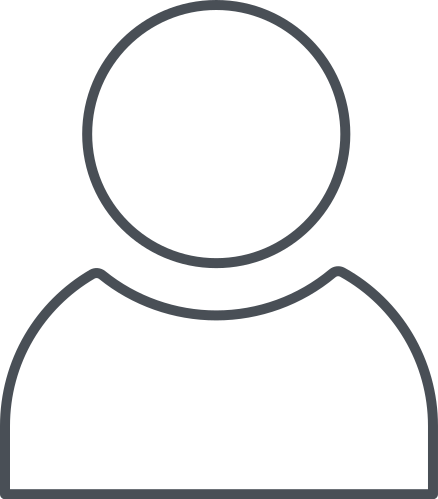 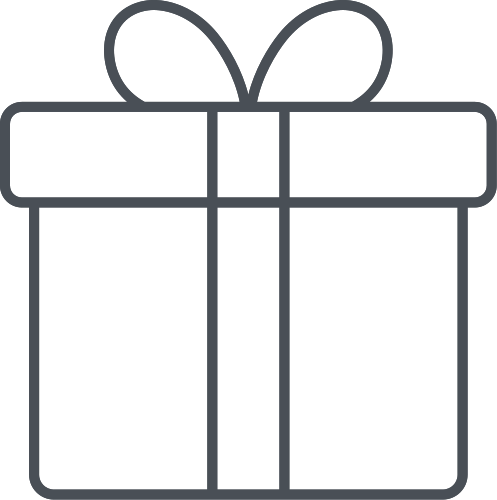 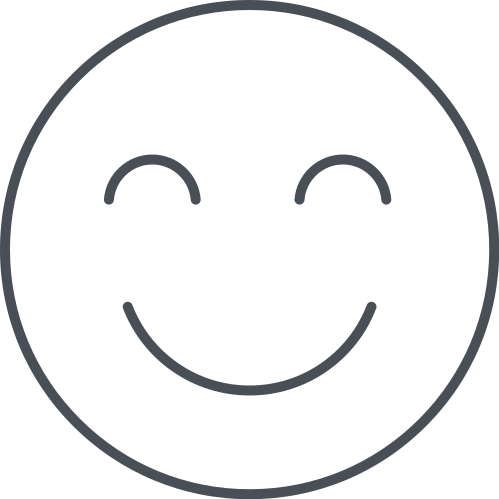 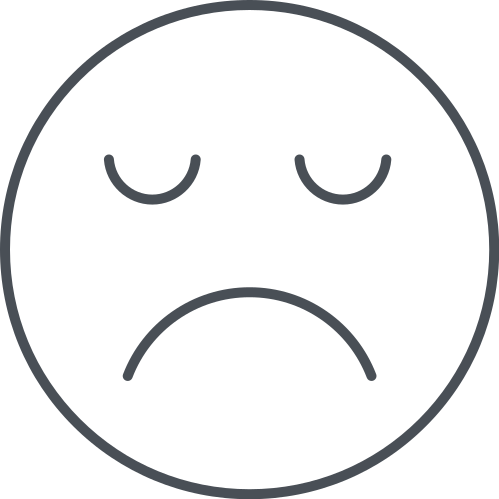 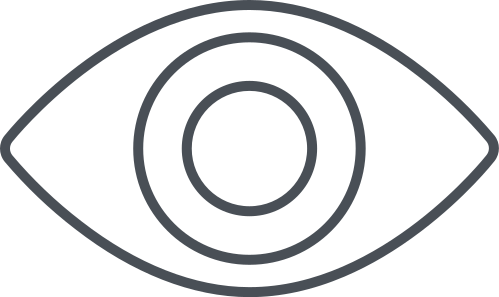 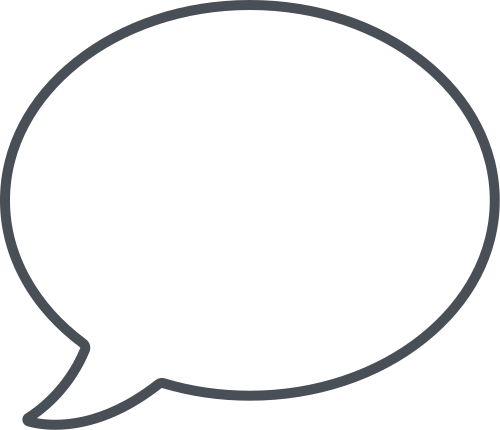 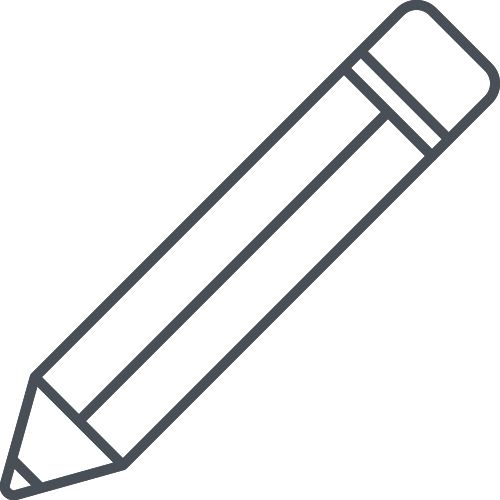 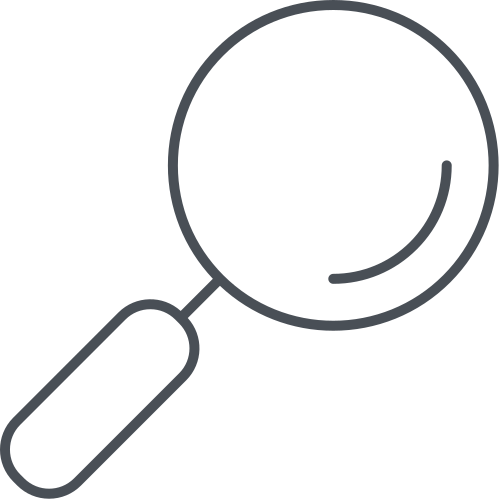 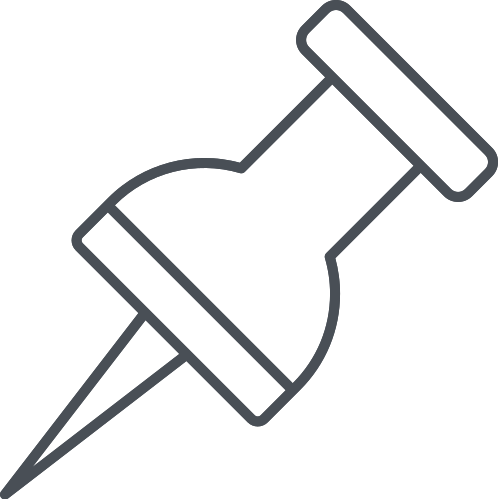 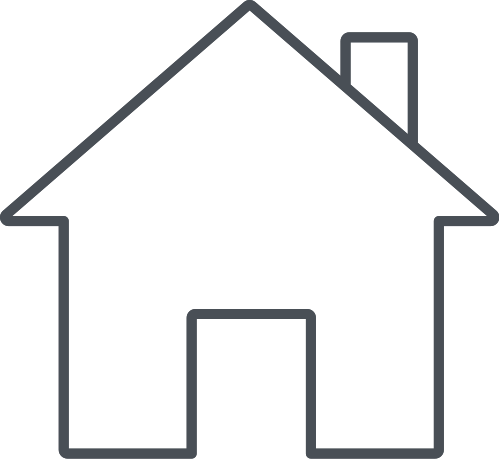 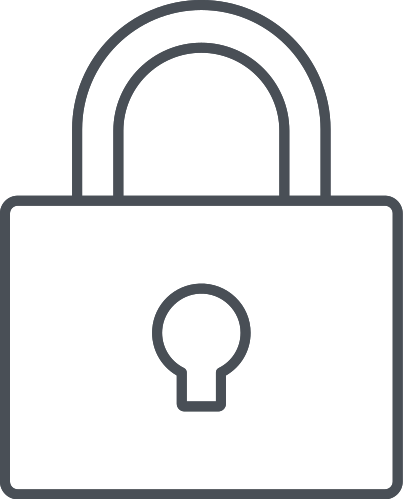 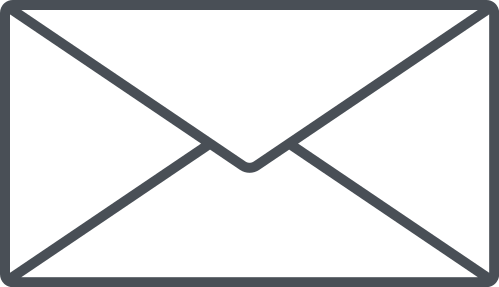 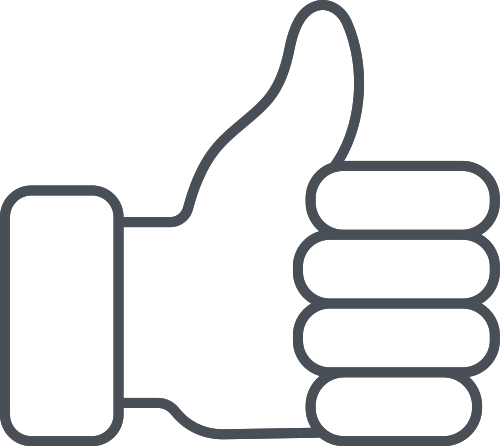 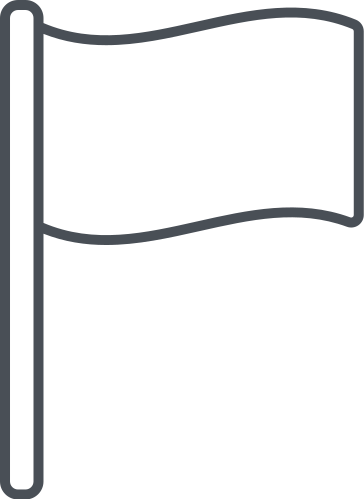 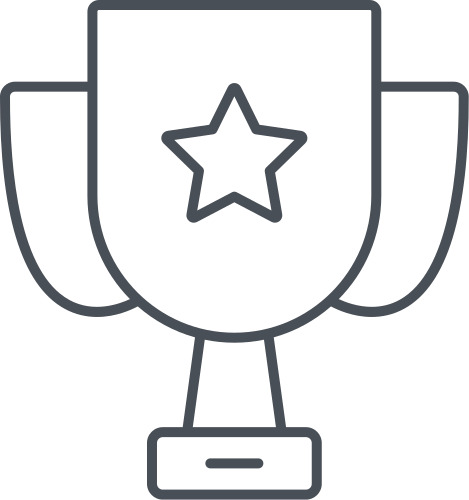 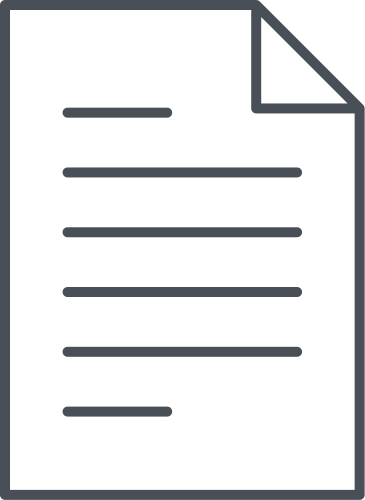 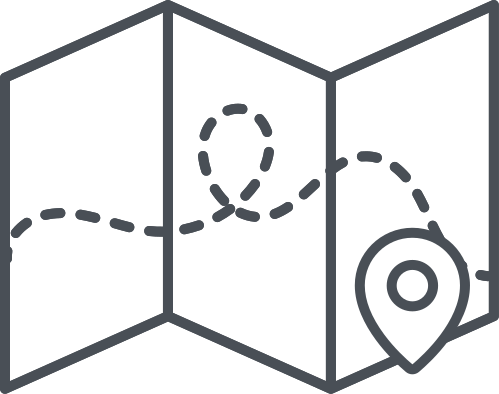 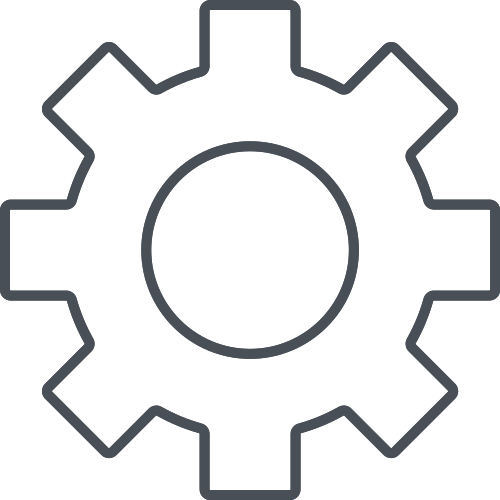 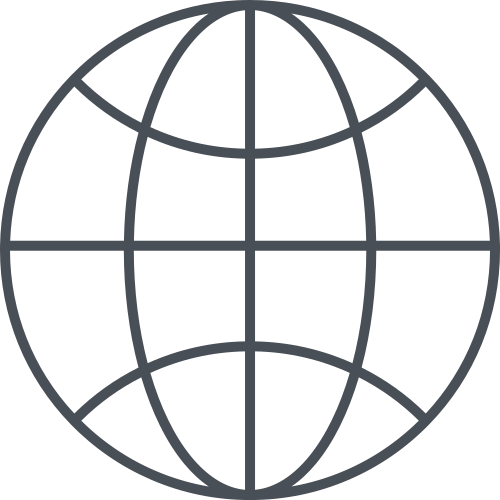 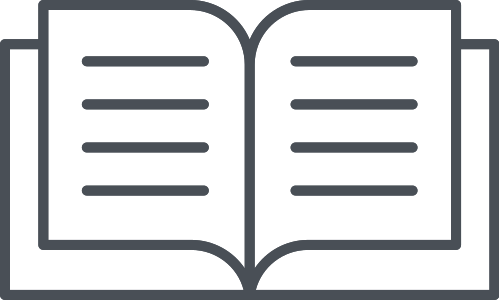 Use these design resources in
your Canva Presentation.
Happy designing! 

Don't forget to delete this page before presenting.
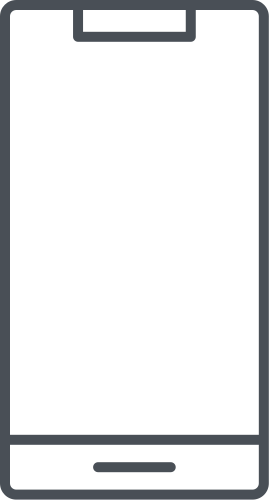 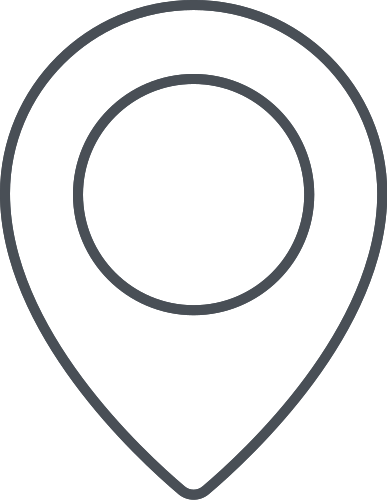 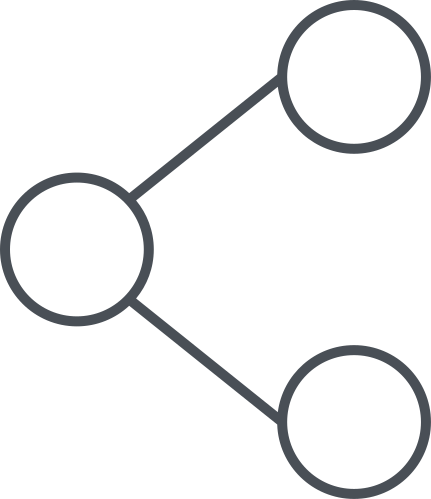 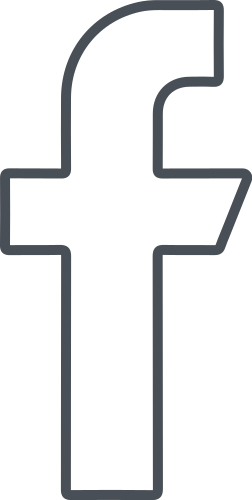 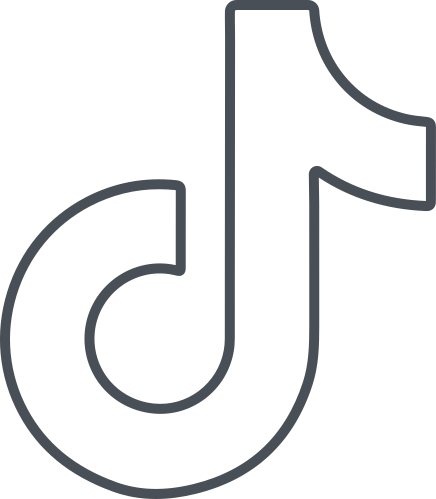 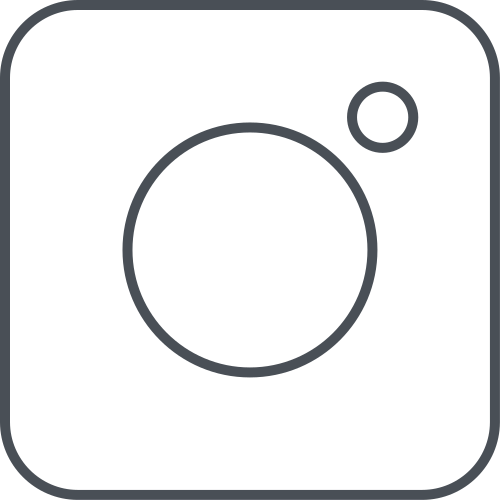 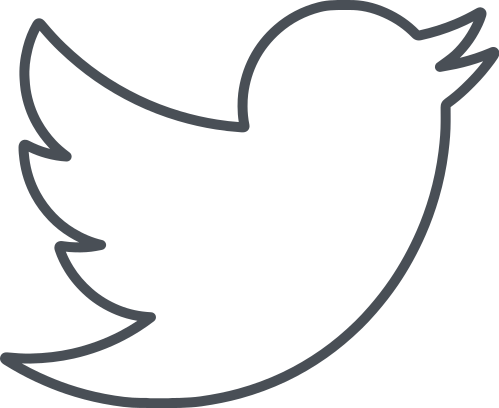 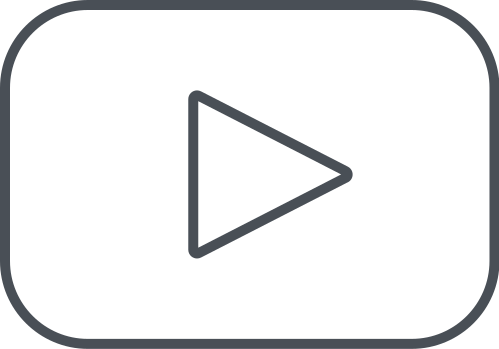 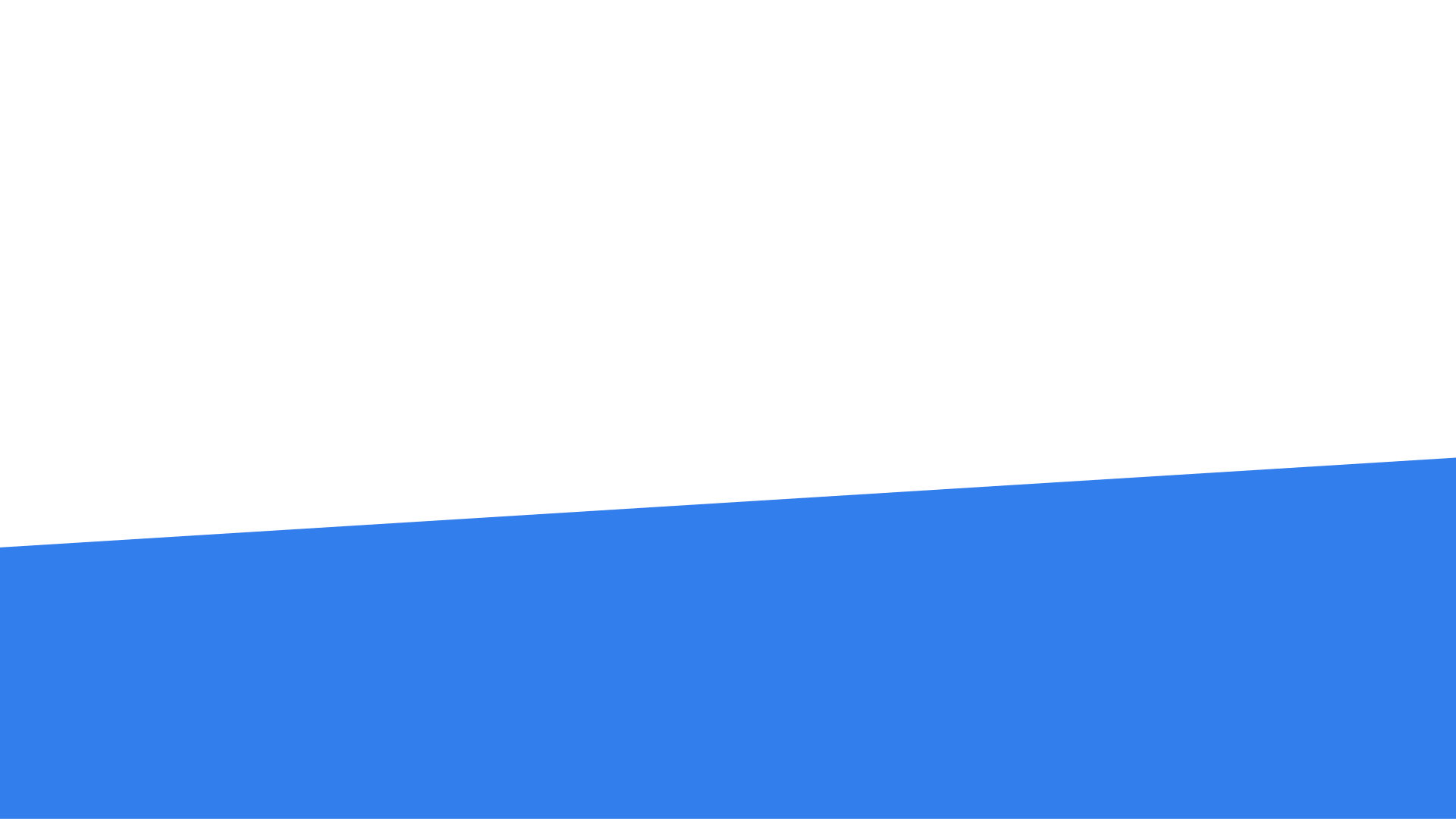 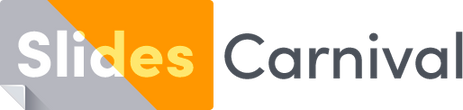 Free templates for all your presentation needs
For PowerPoint, Google Slides, and Canva
100% free for personal or commercial use
Ready to use, professional, and customizable
Blow your audience away with attractive visuals